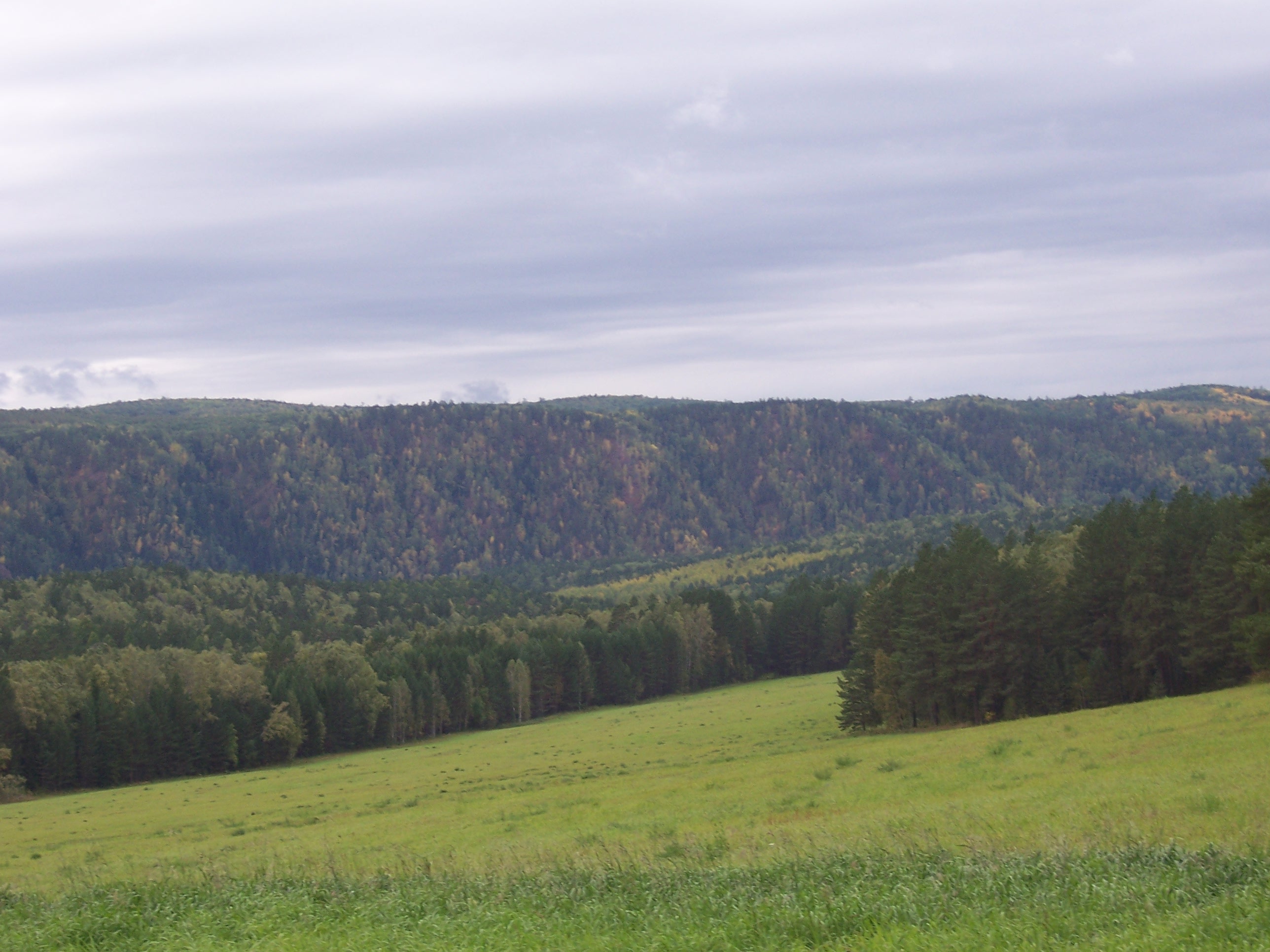 МБДОУ «Детский сад комбинированного вида №27 «Золотая рыбка»
Экологическое воспитание дошкольников в современном ДОУ
Москалева Ирина Викторовна, воспитатель
г. Зеленогорск
 2018 г.
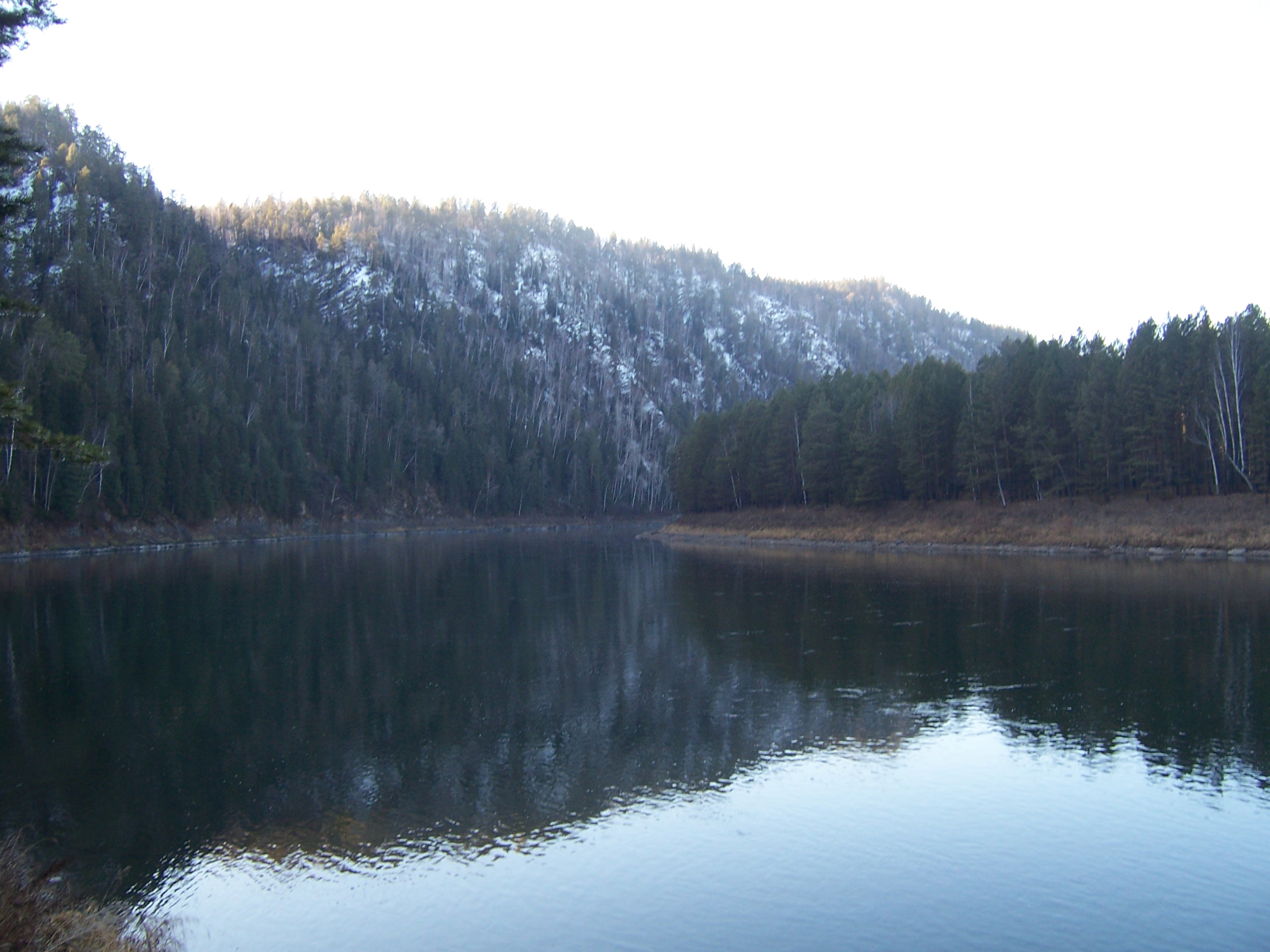 Главная цель экологического воспитания и образования в дошкольном учреждении -формирование экологической культуры дошкольников
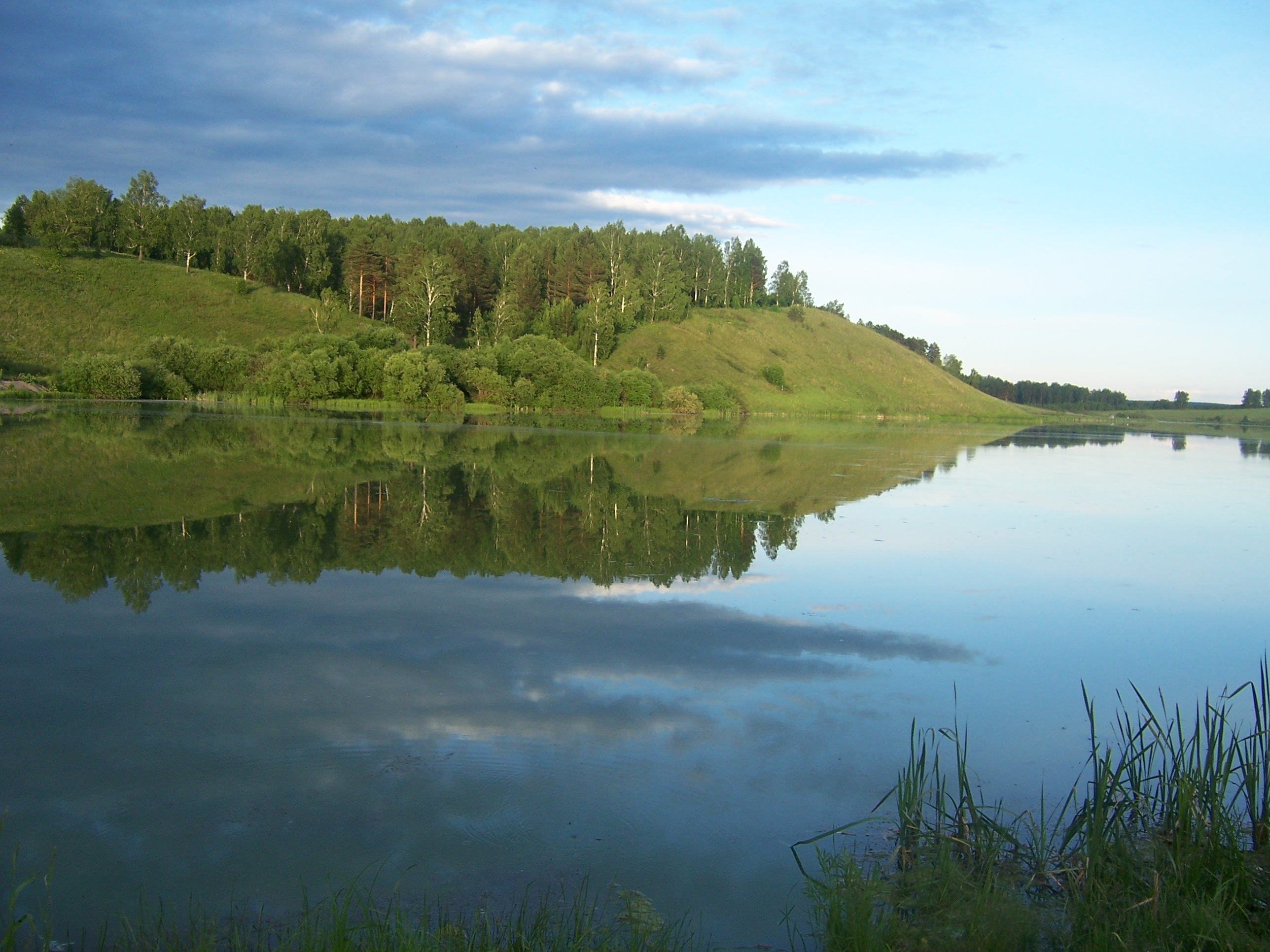 Задачи экологического воспитания и образования в дошкольном учреждении:
усвоение ведущих идей, основных понятий и научных фактов, на основе которых определяется оптимальное воздействие человека на природу и природы на человека;
понимание ценности природы для материального и духовного развития общества;        
овладение знаниями умениями и навыками рационального природопользования;
развитие духовной потребности в общении с природой;
формирование стремлений к активной деятельности по улучшению и сохранению природной среды.
Проектная деятельность – одна из современных и наиболее эффективных технологий образовательного  процесса.
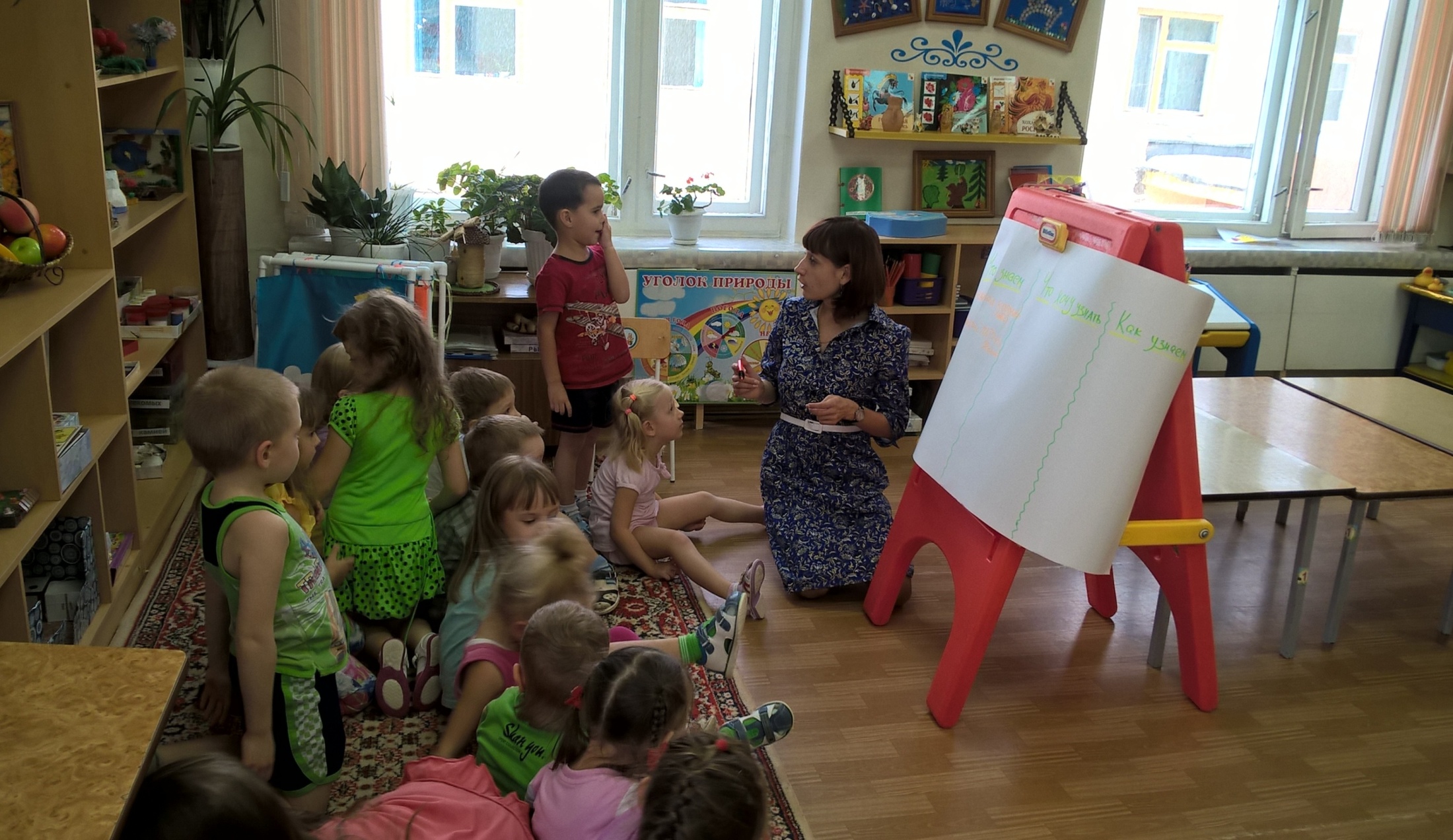 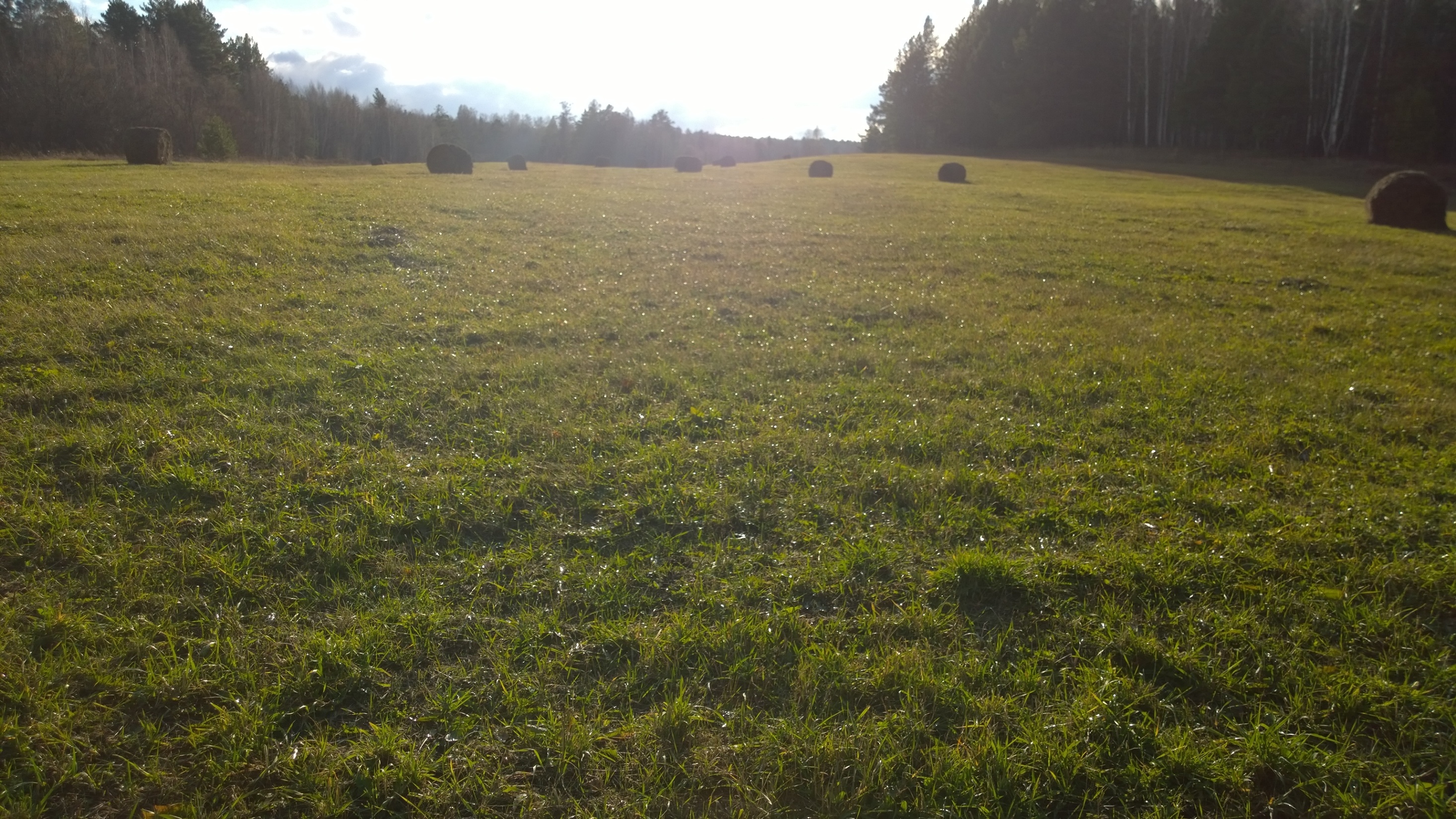 Долгосрочный познавательно-творческий проект «Люби и береги природу»
Акция «Наш зеленый детский сад»
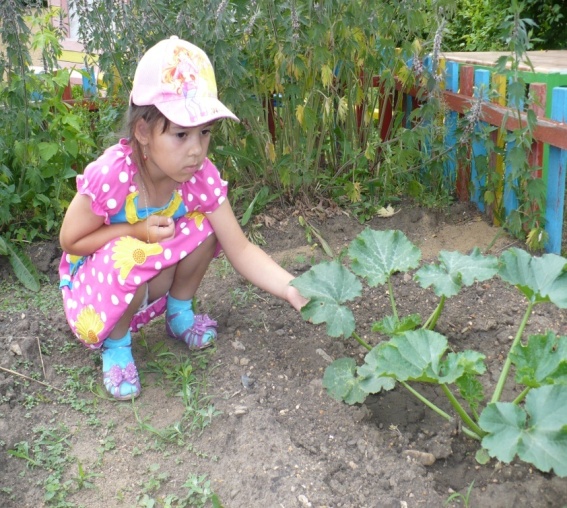 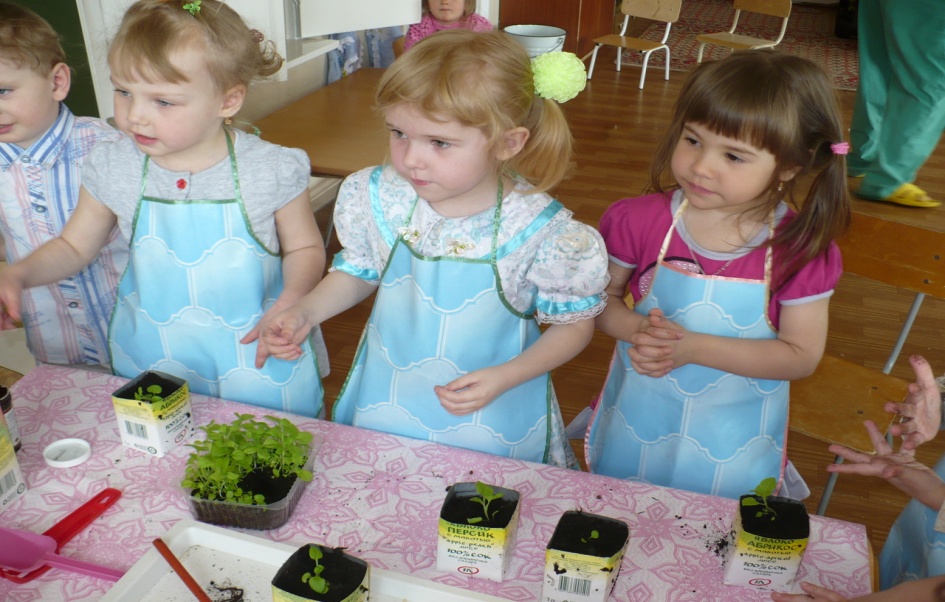 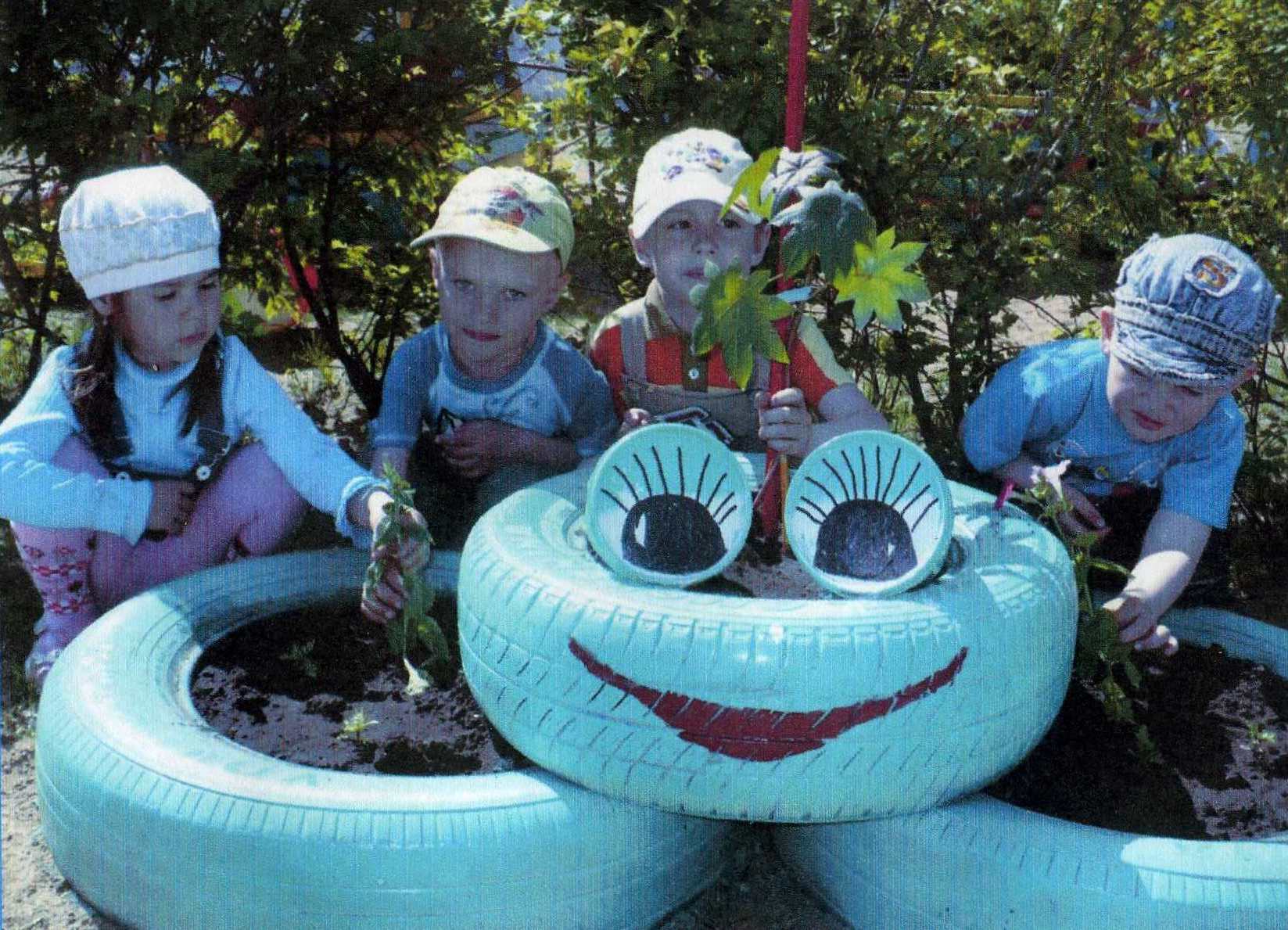 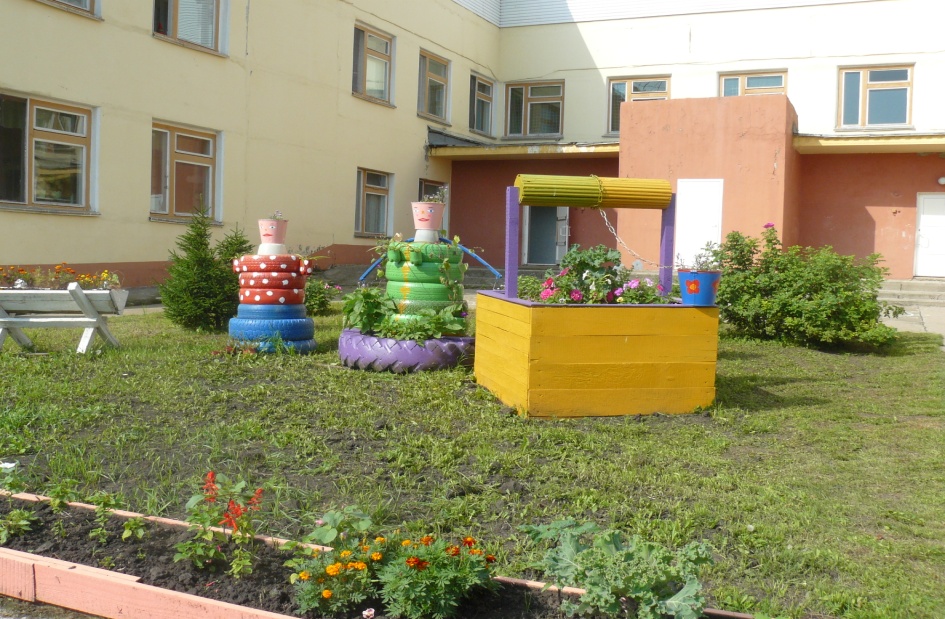 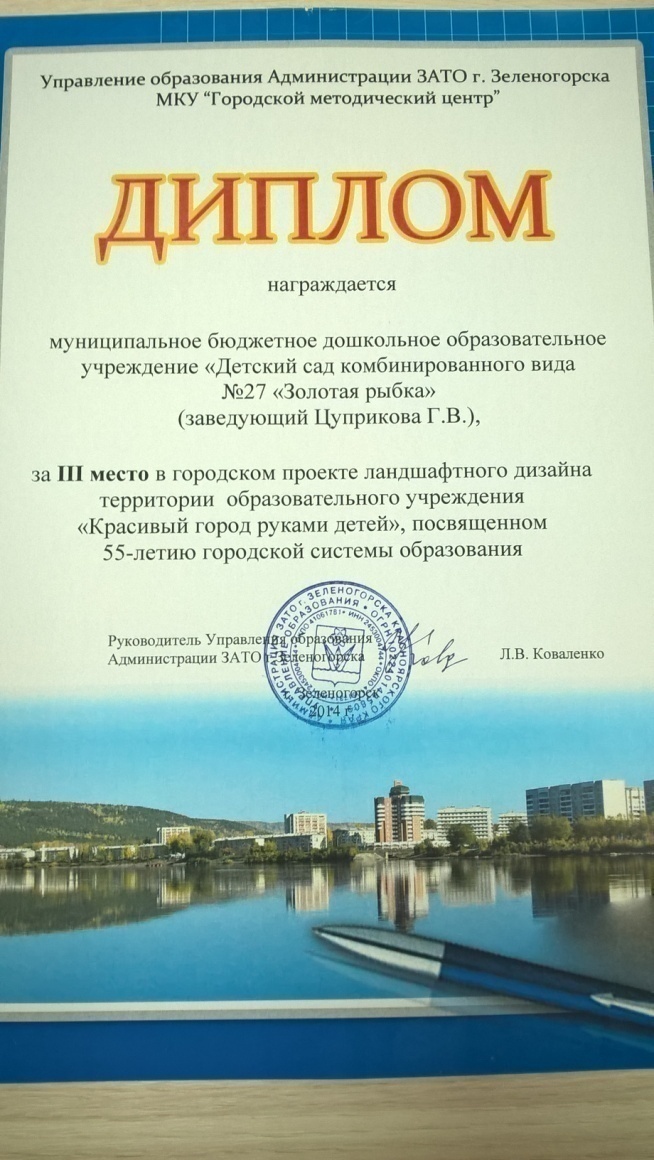 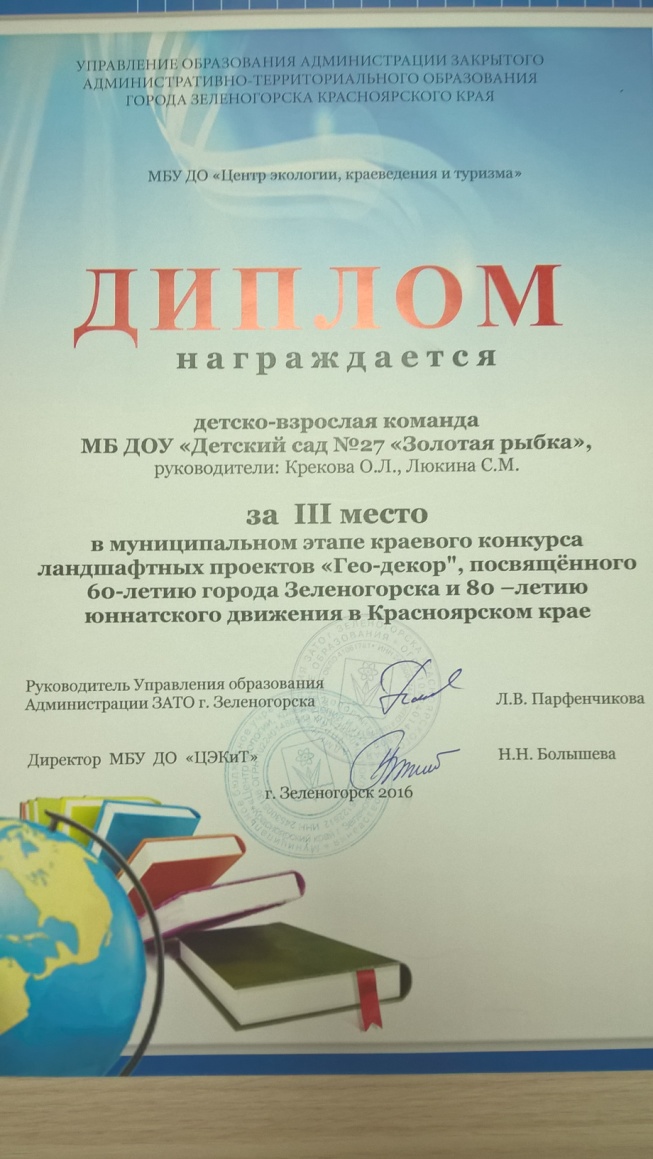 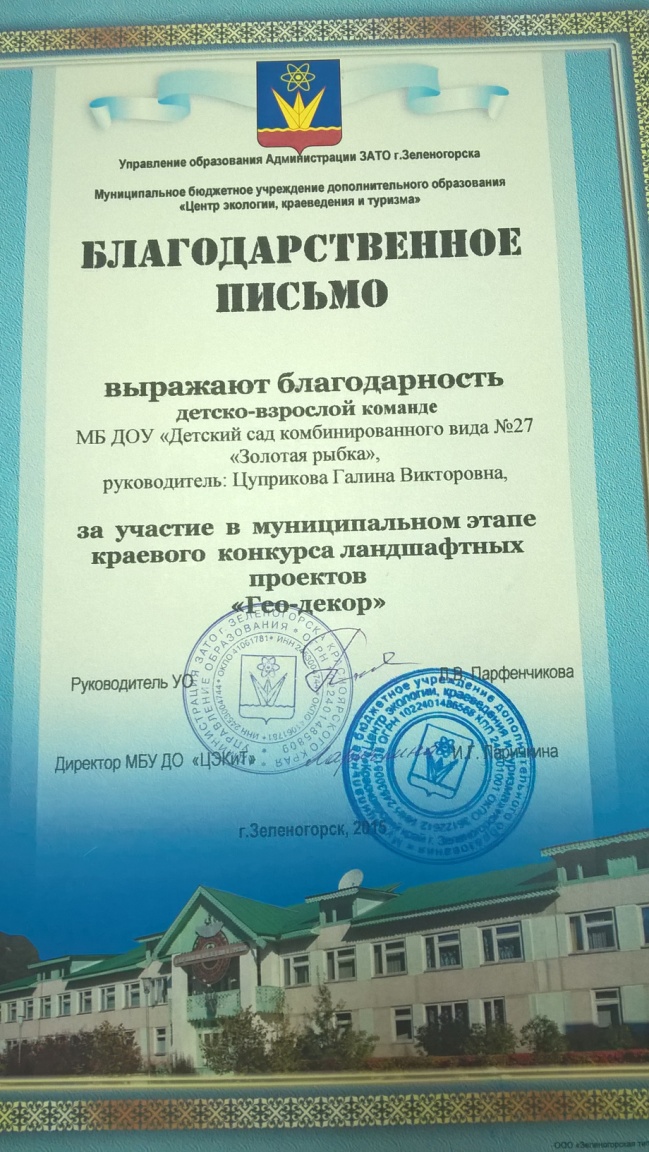 Акция «Радужная неделя»
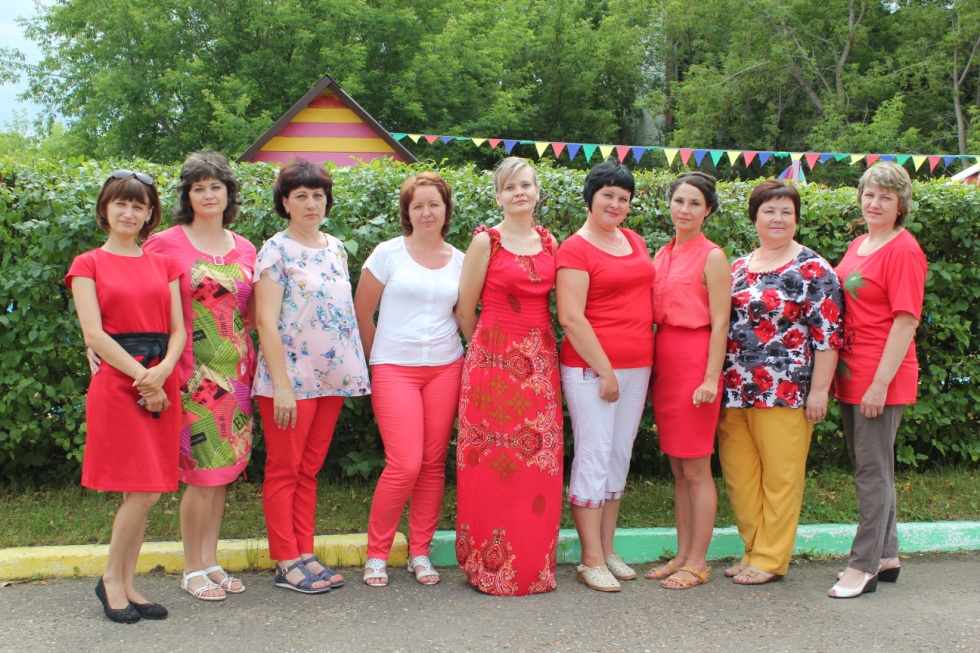 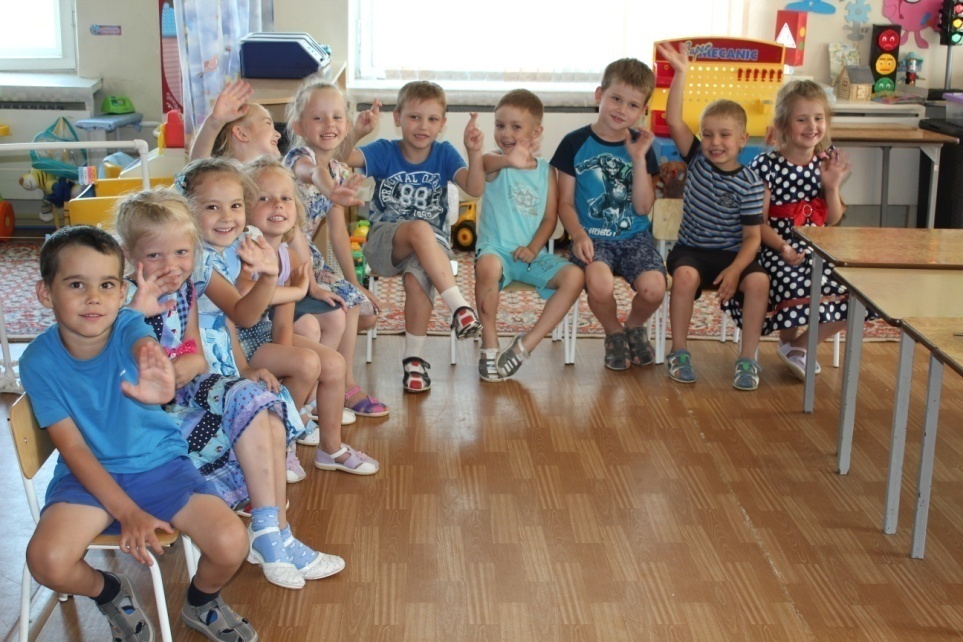 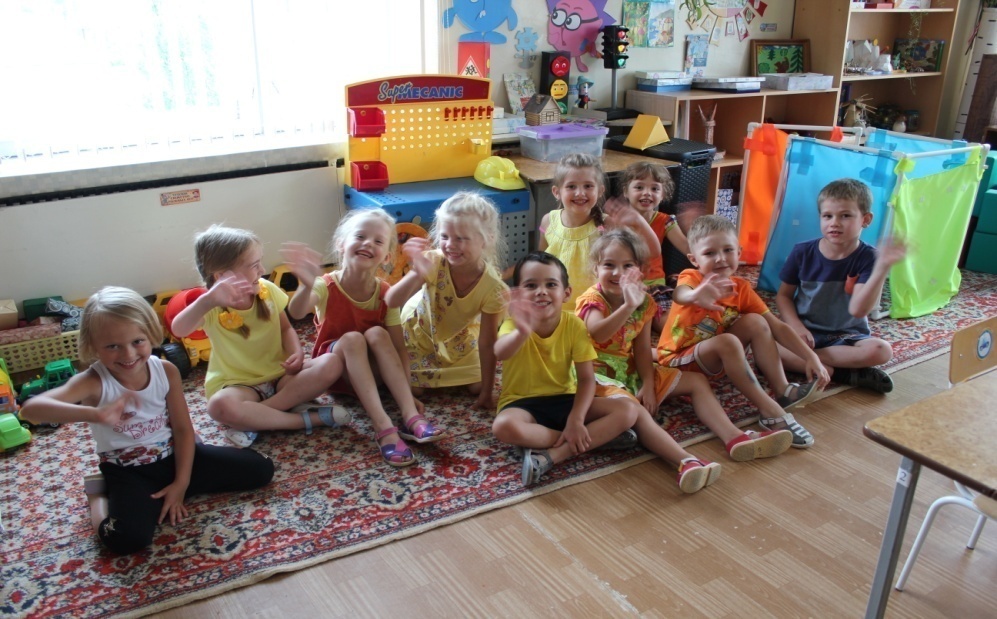 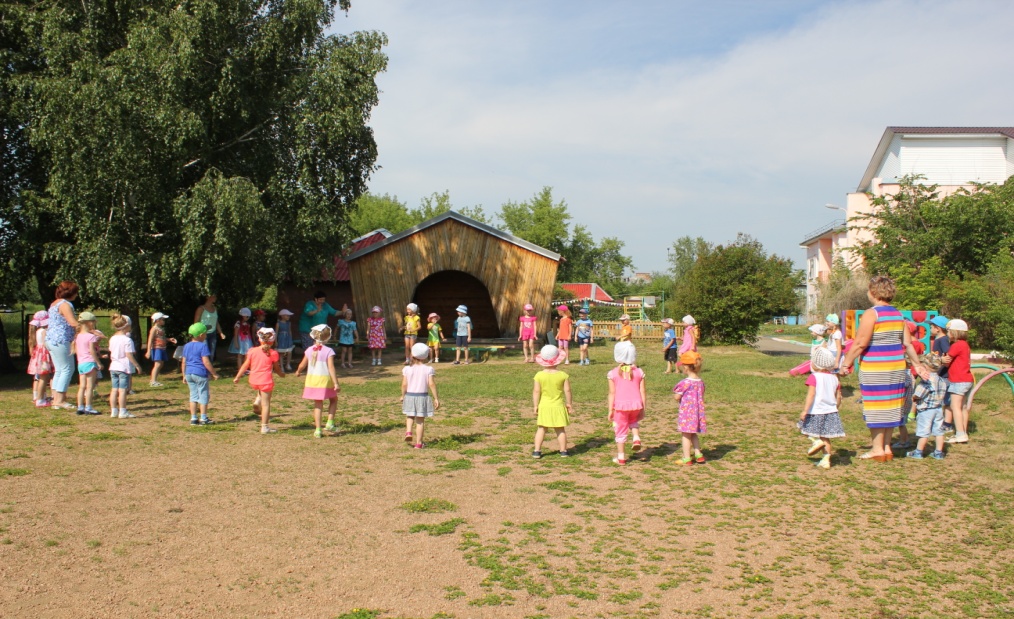 Акция  «Газетная неделя»
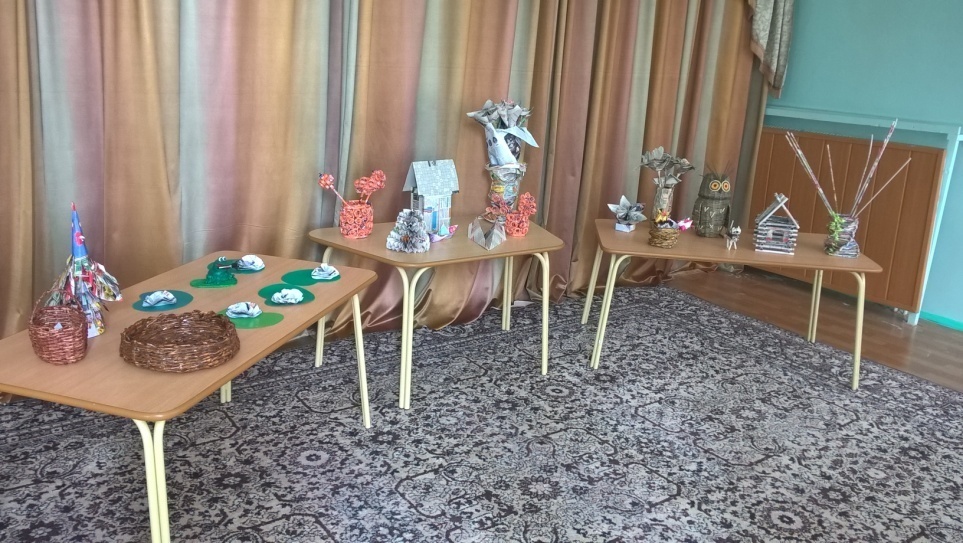 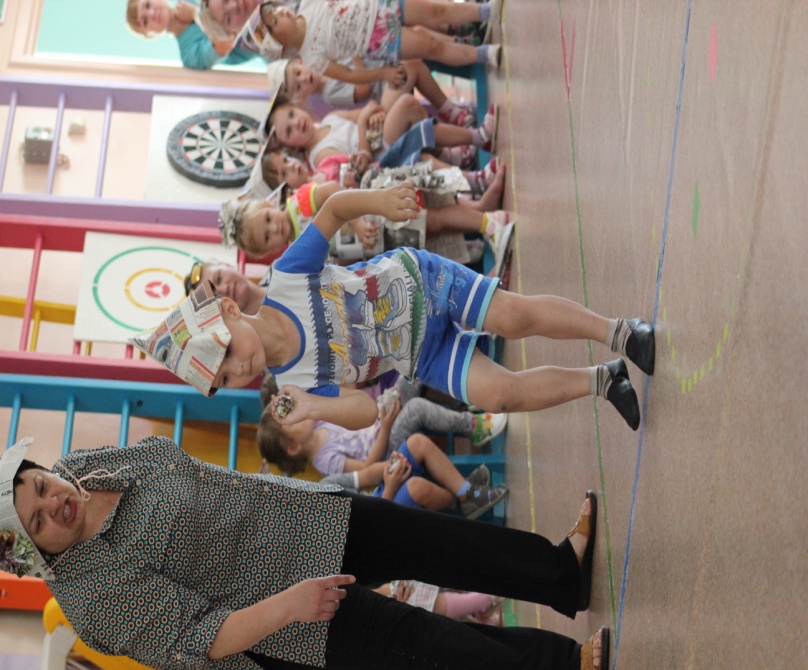 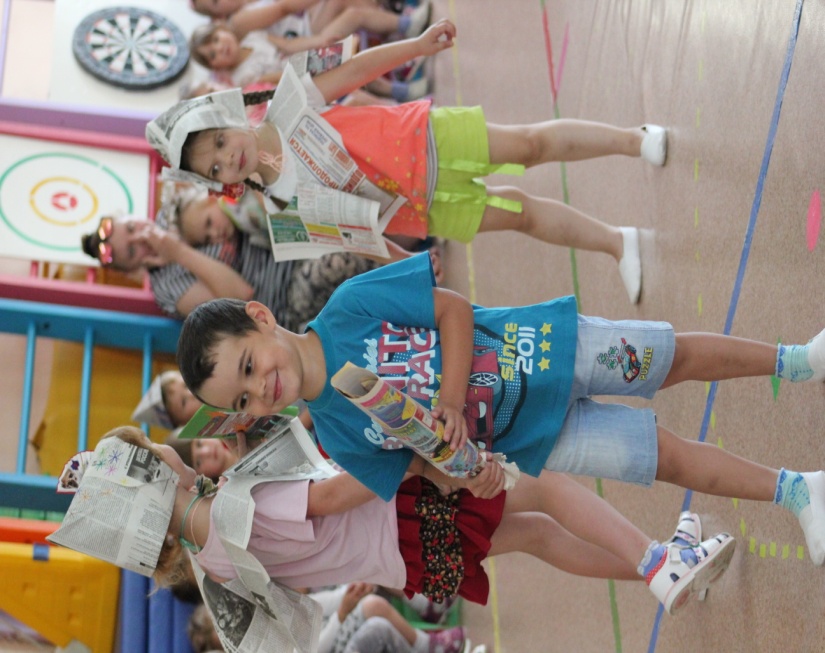 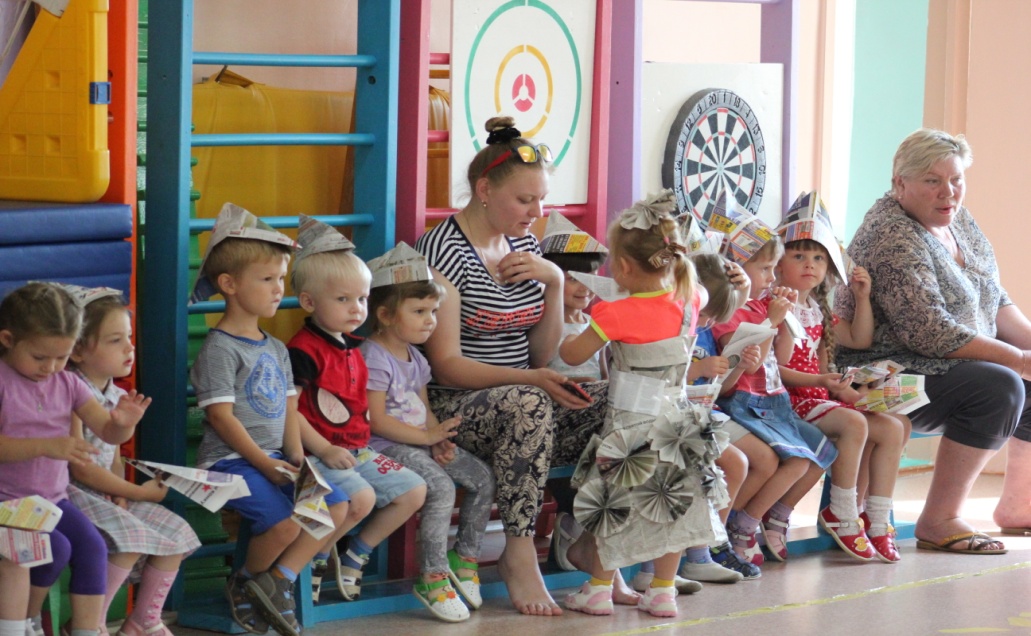 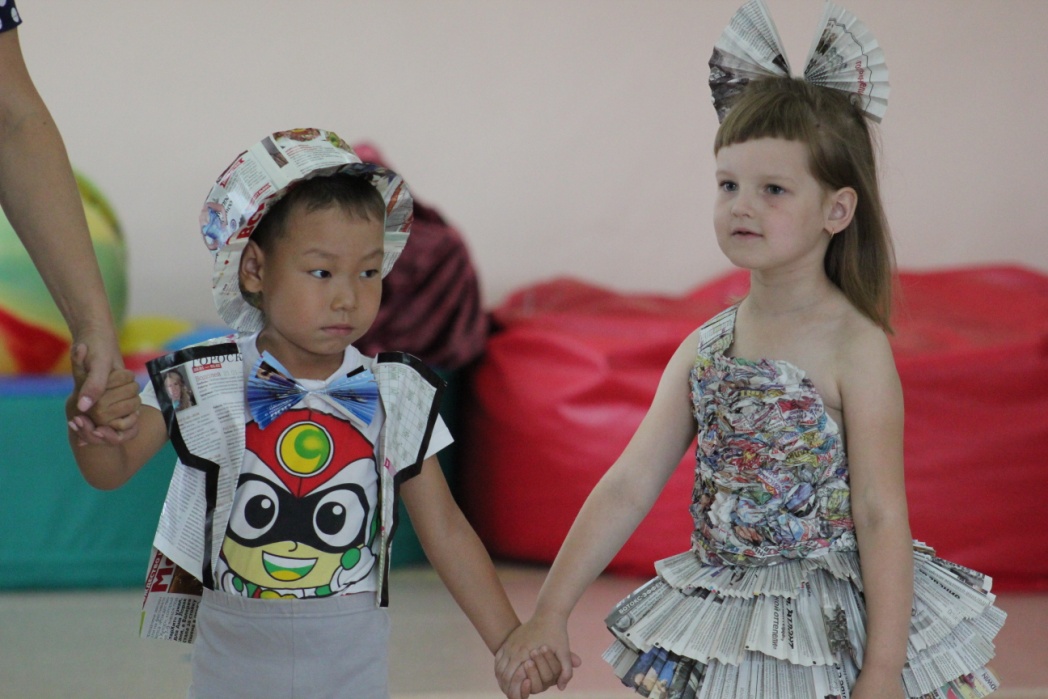 Акция «Груши для Хрюши»
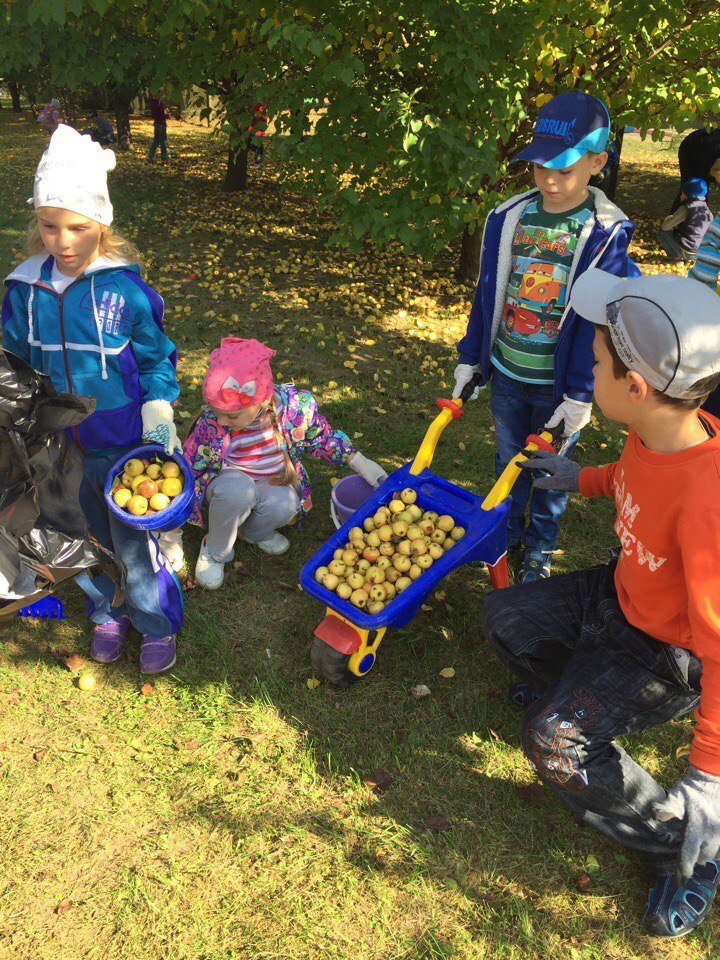 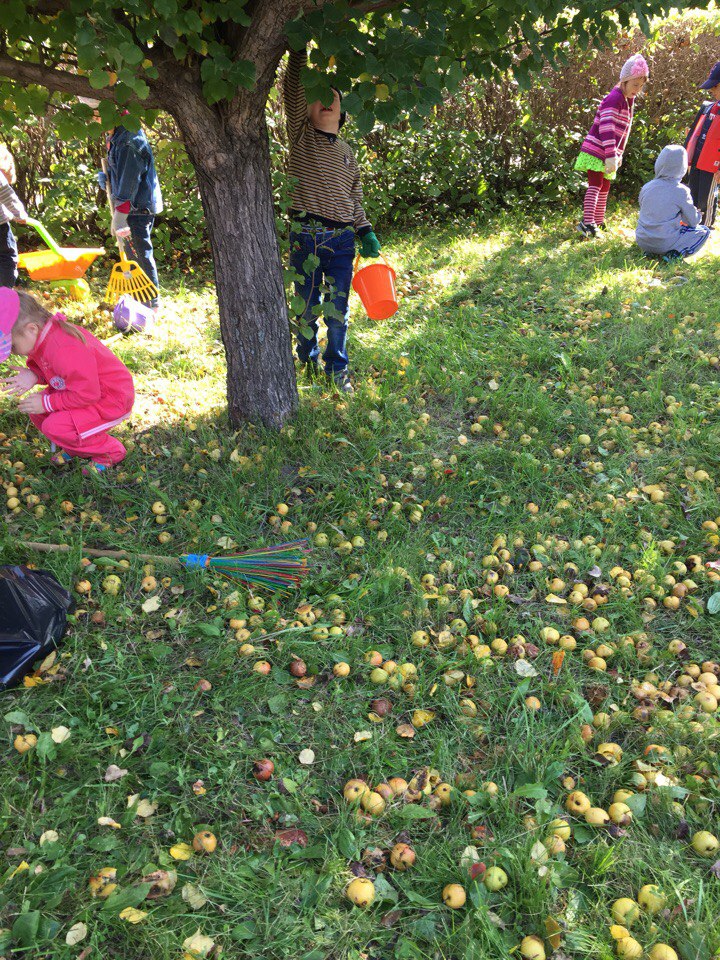 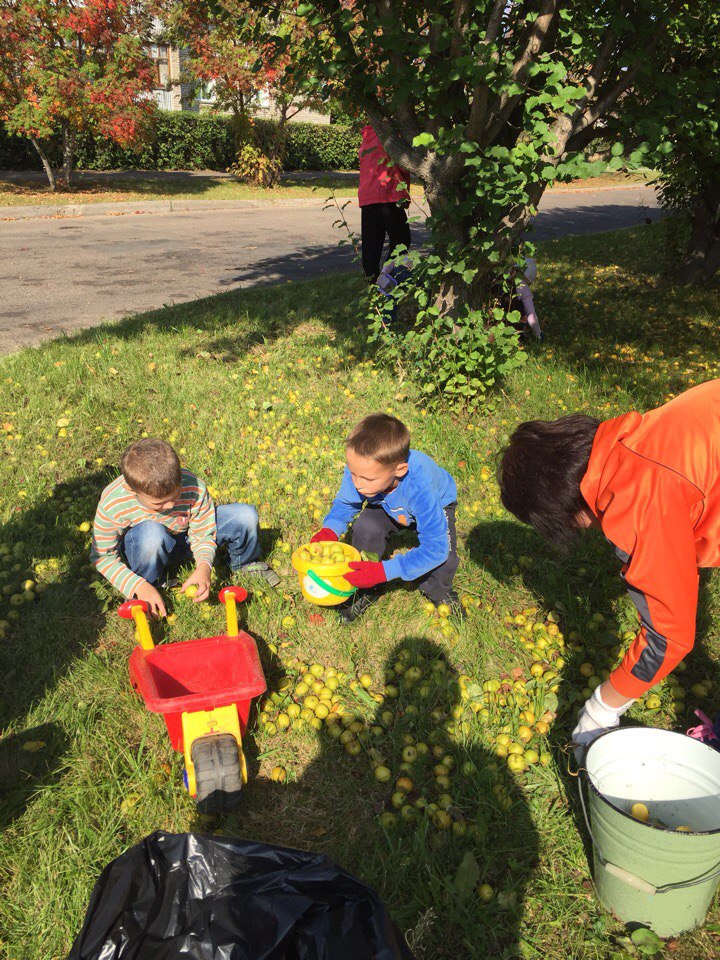 Общественные акции
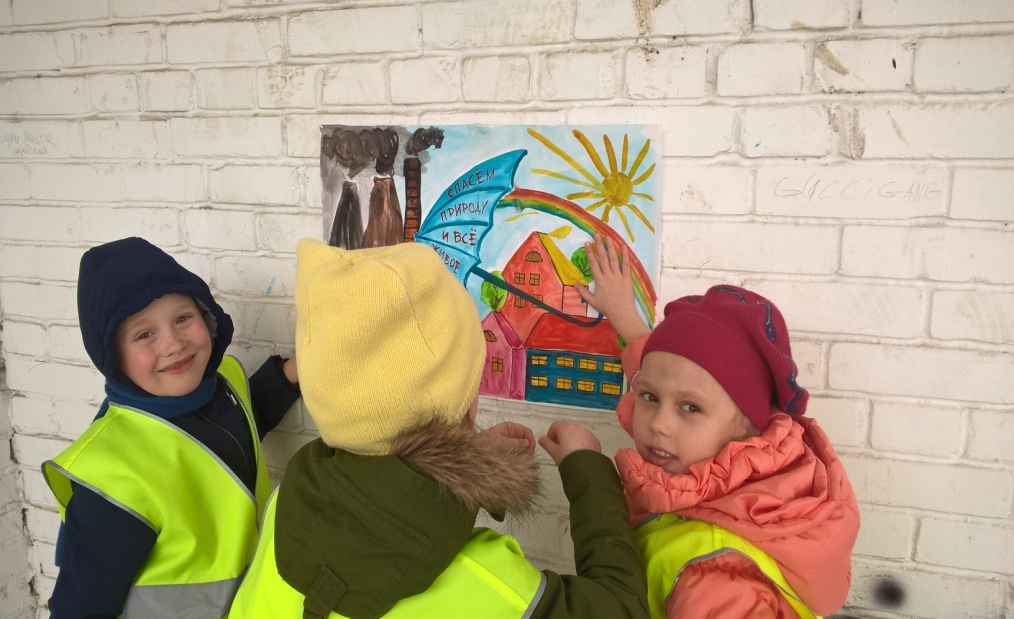 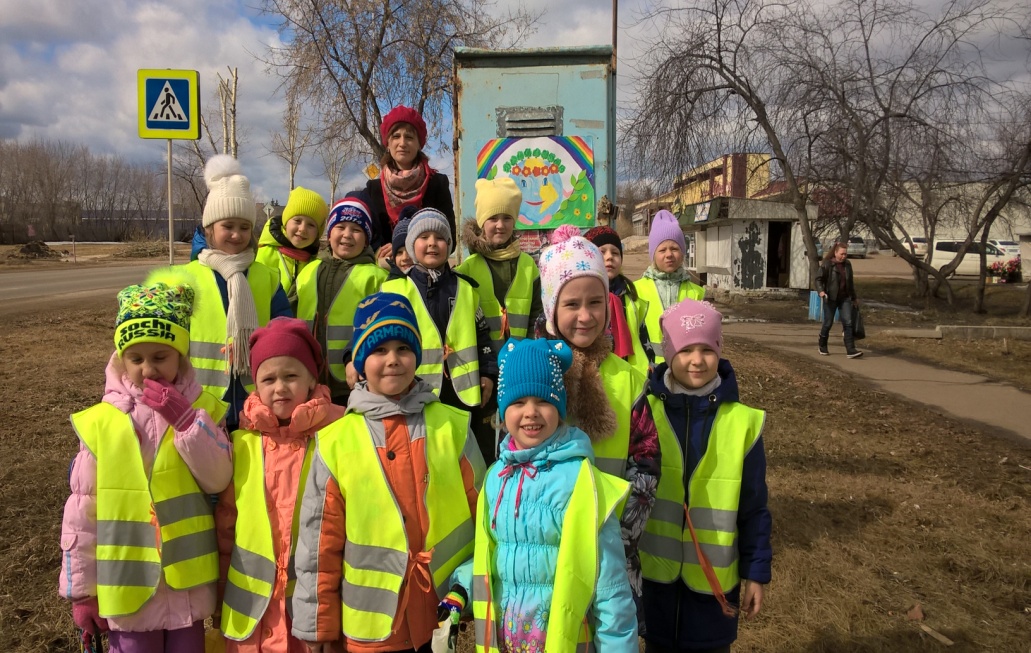 Праздник «День Земли»
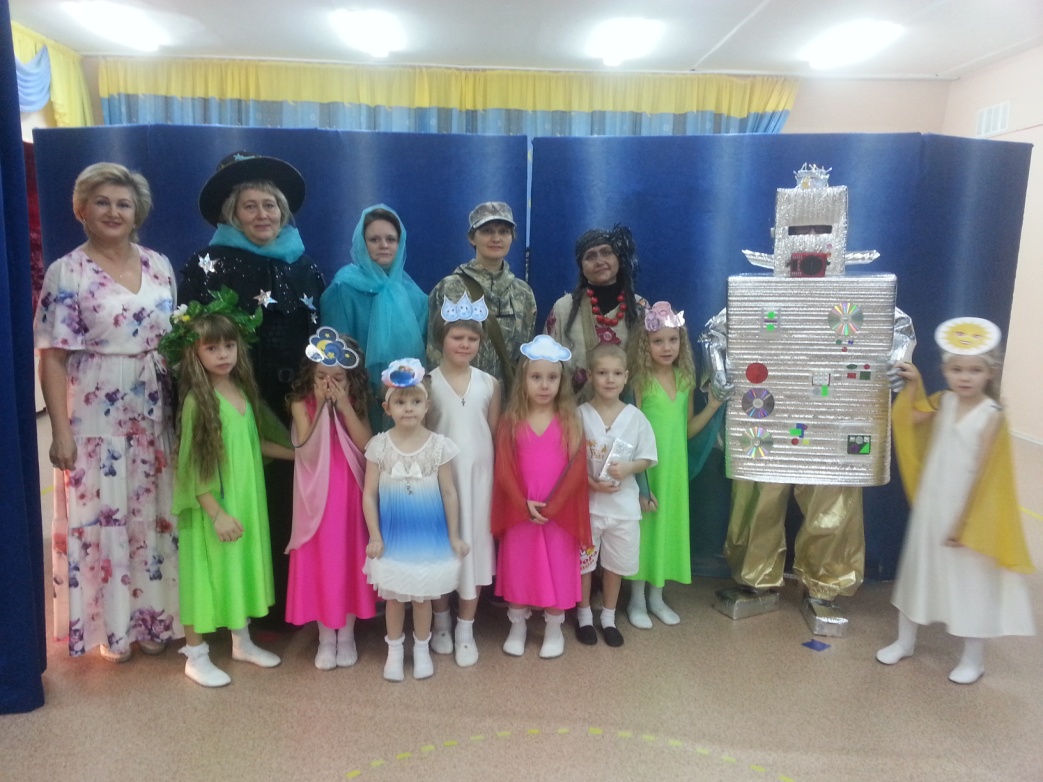 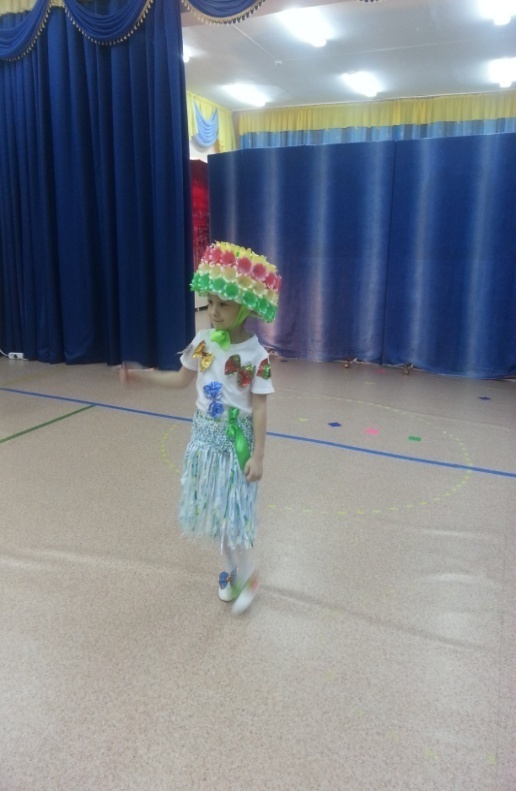 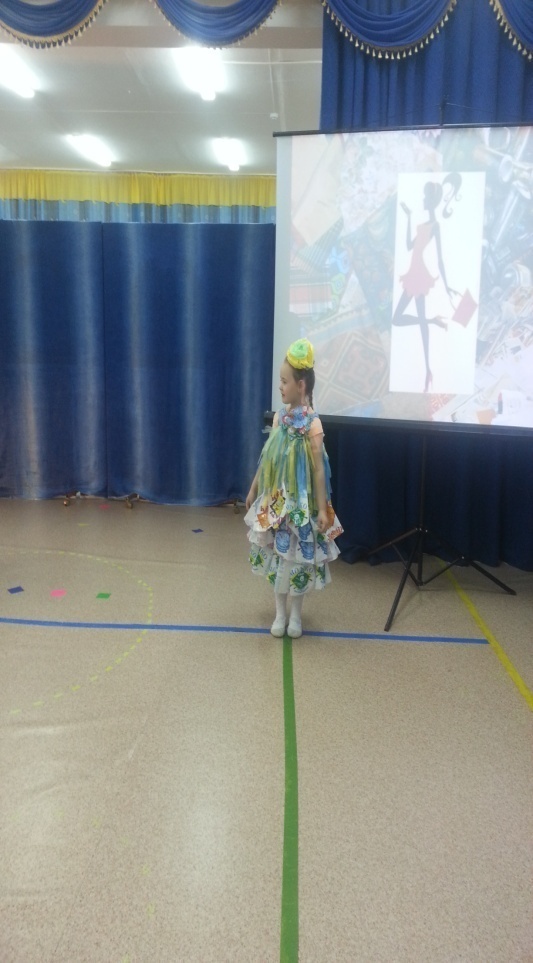 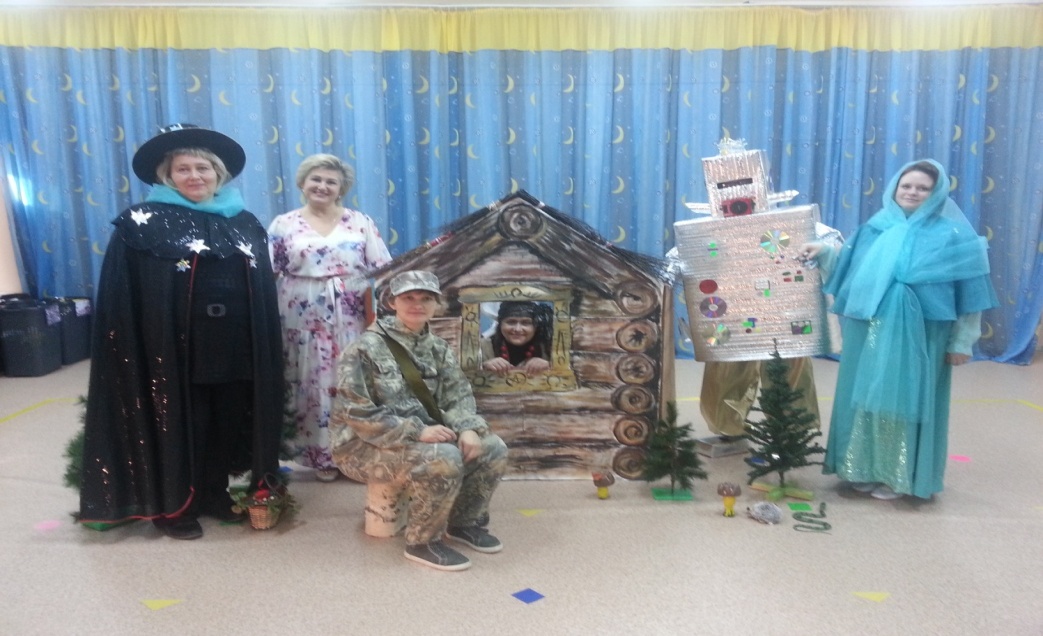 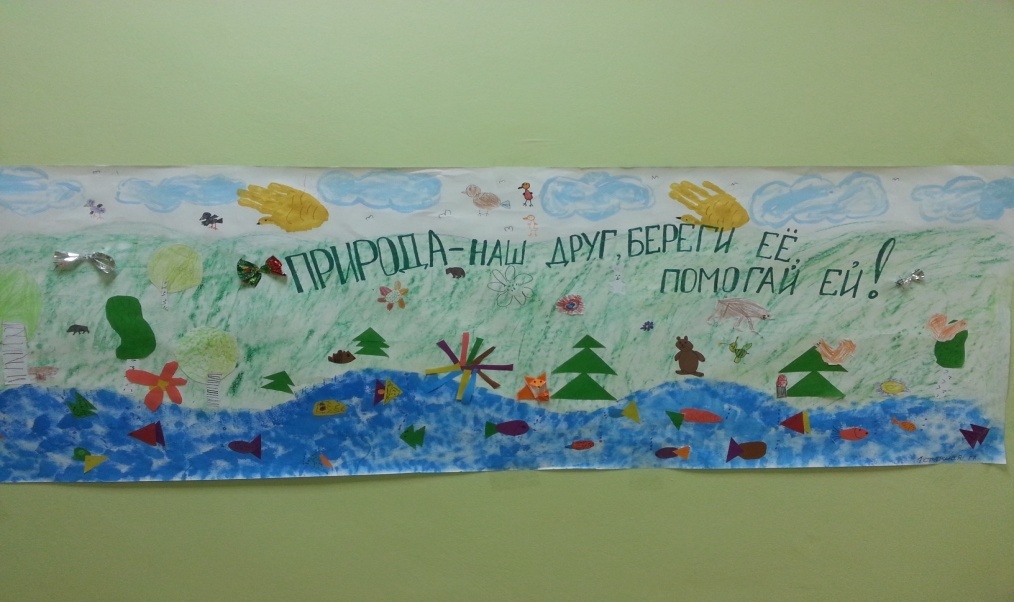 Акция «Каждой пичужке – своя кормушка»
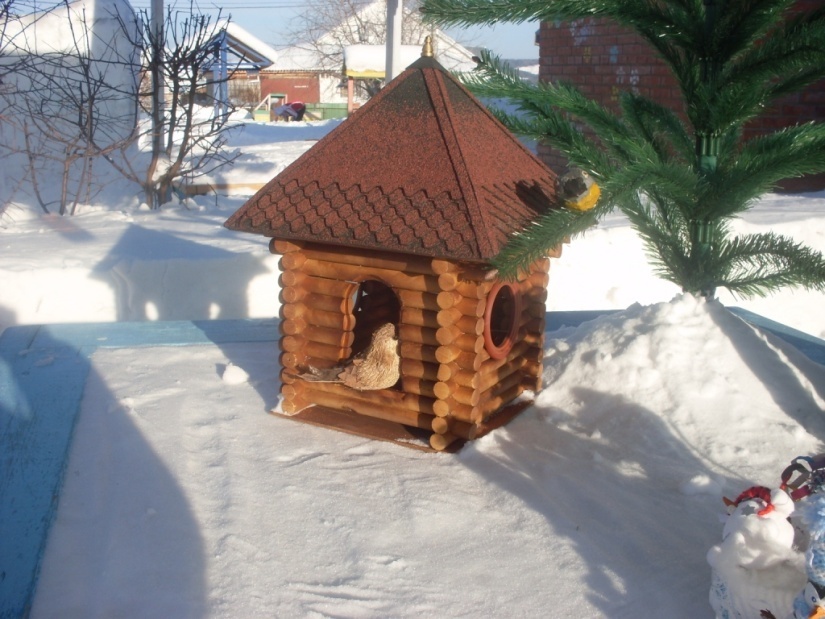 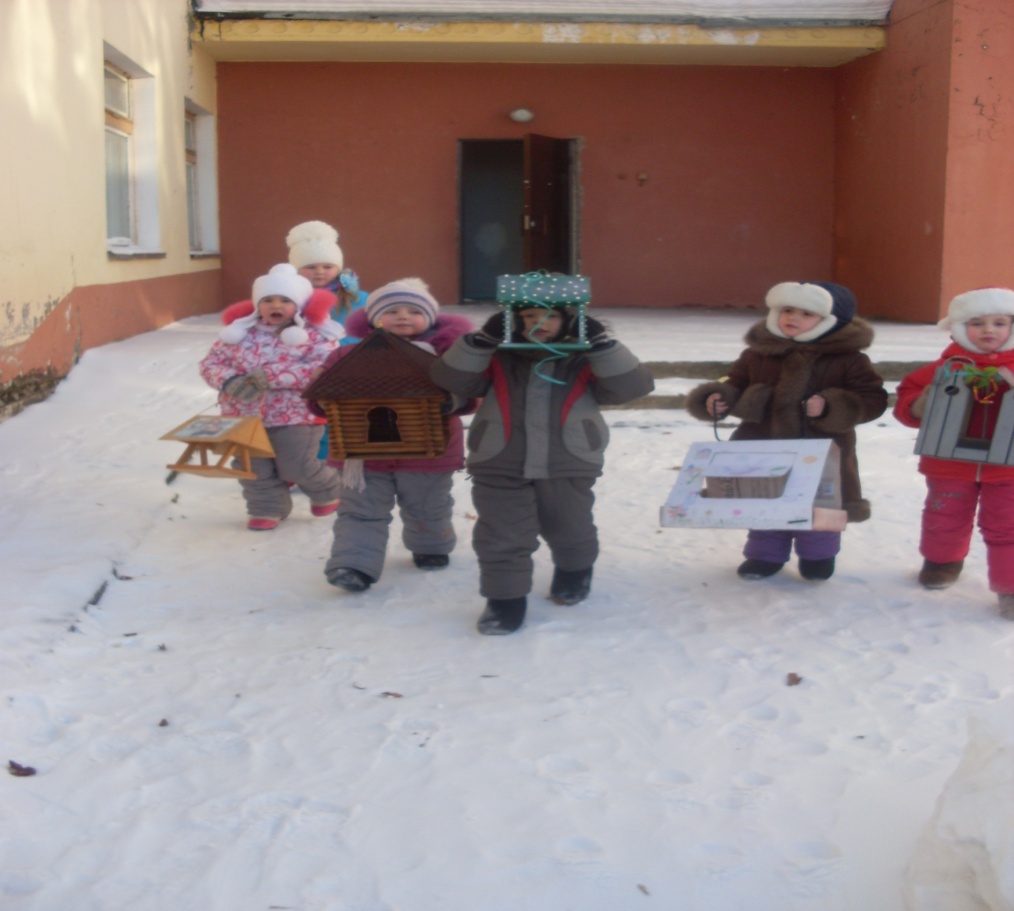 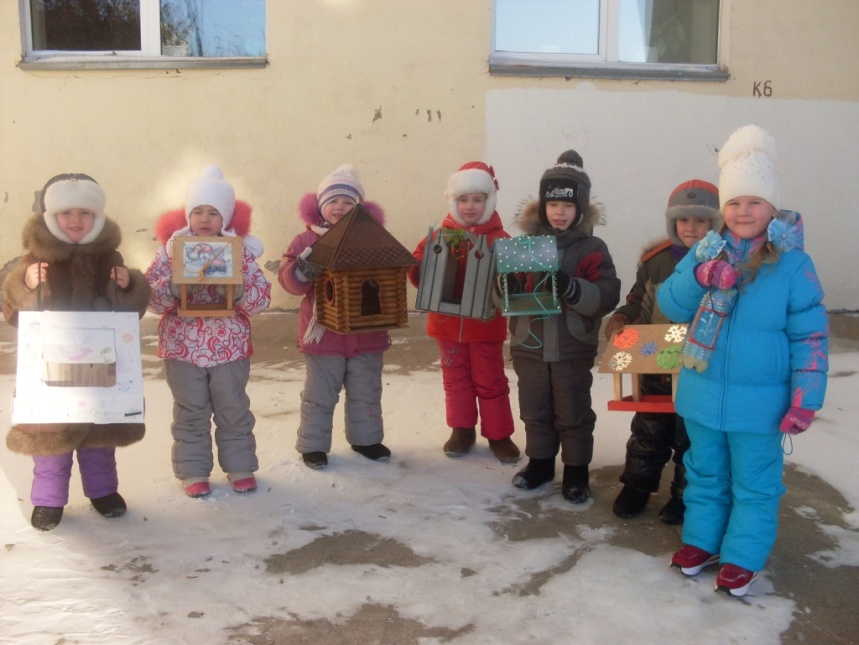 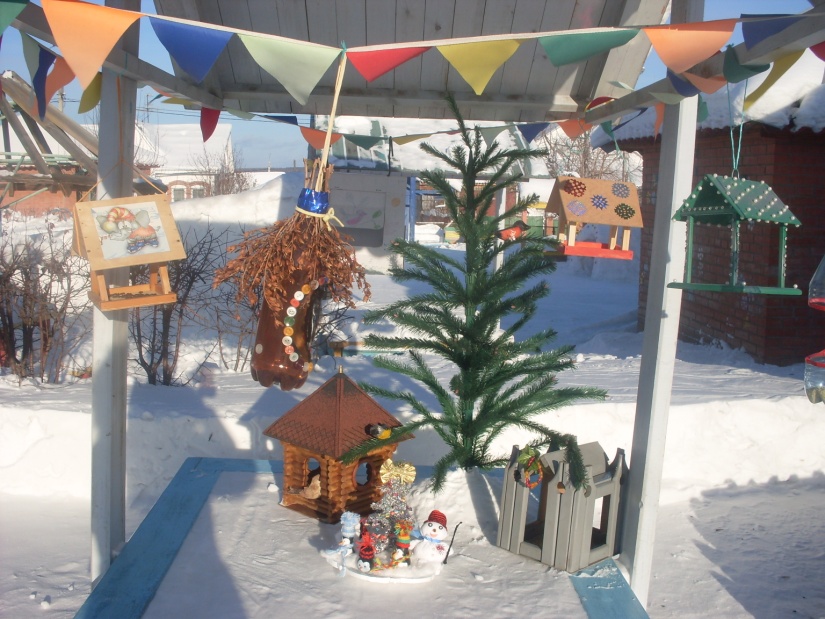 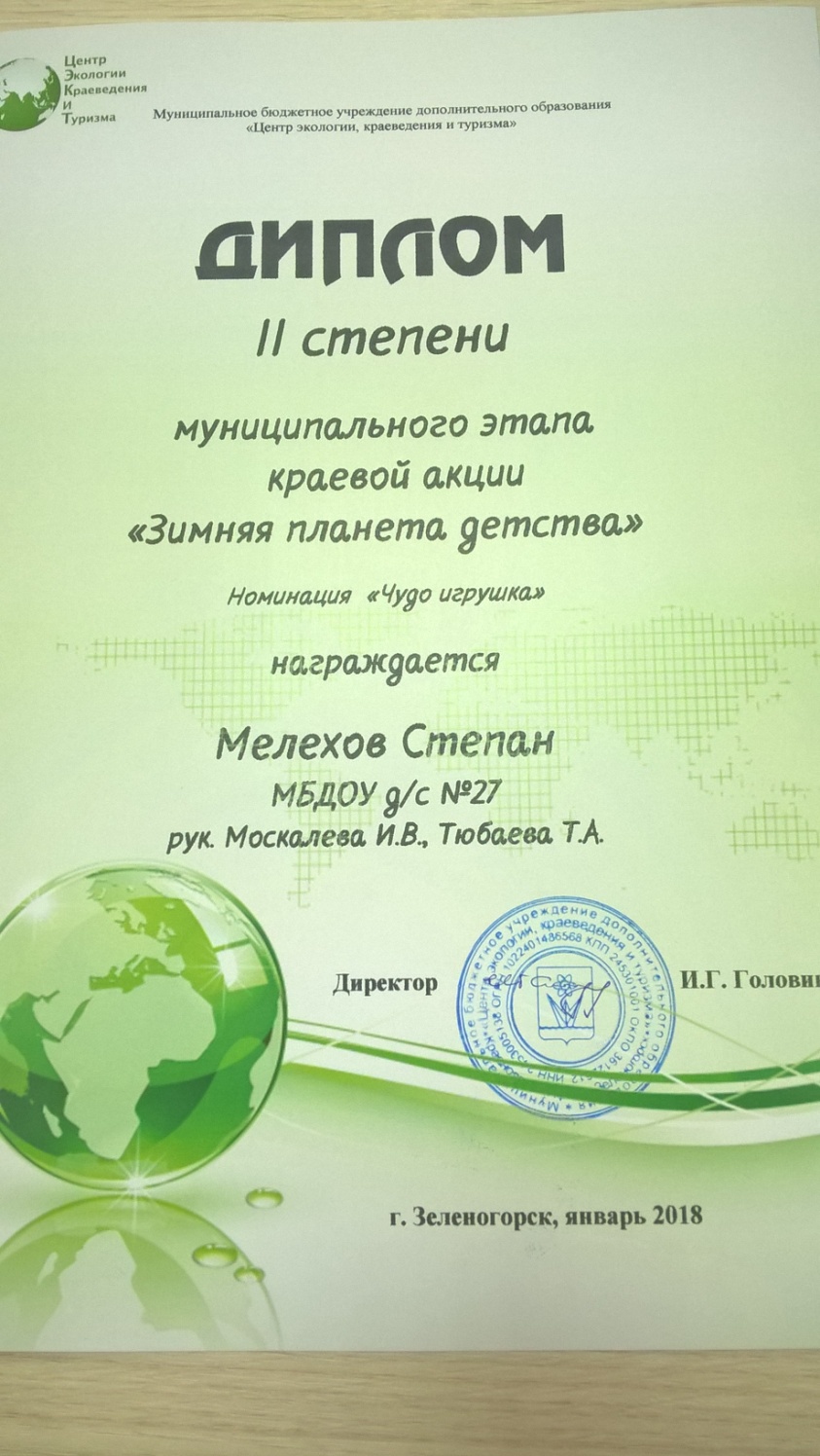 «Суши у Каркуши»
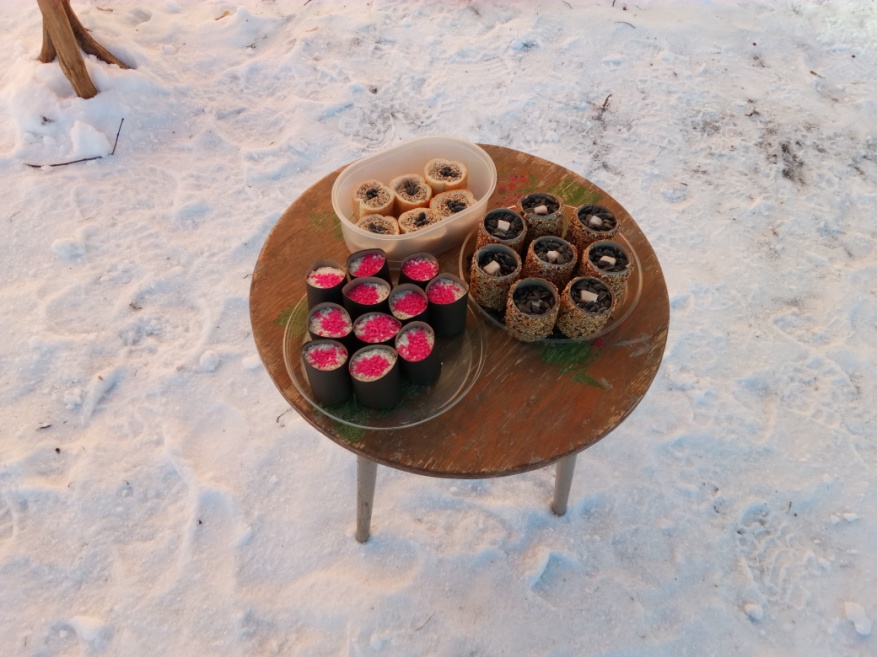 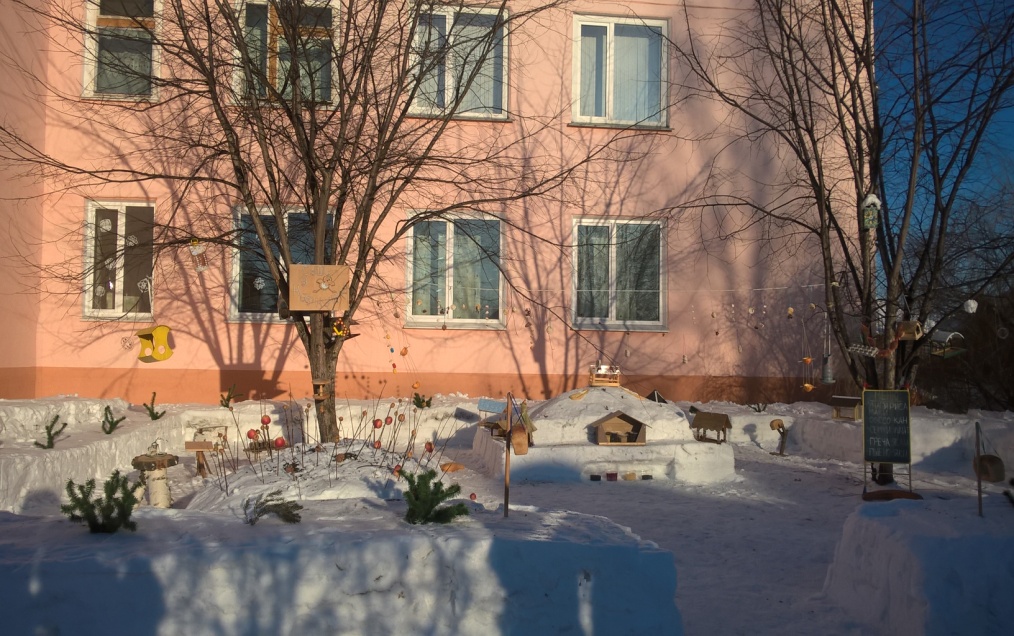 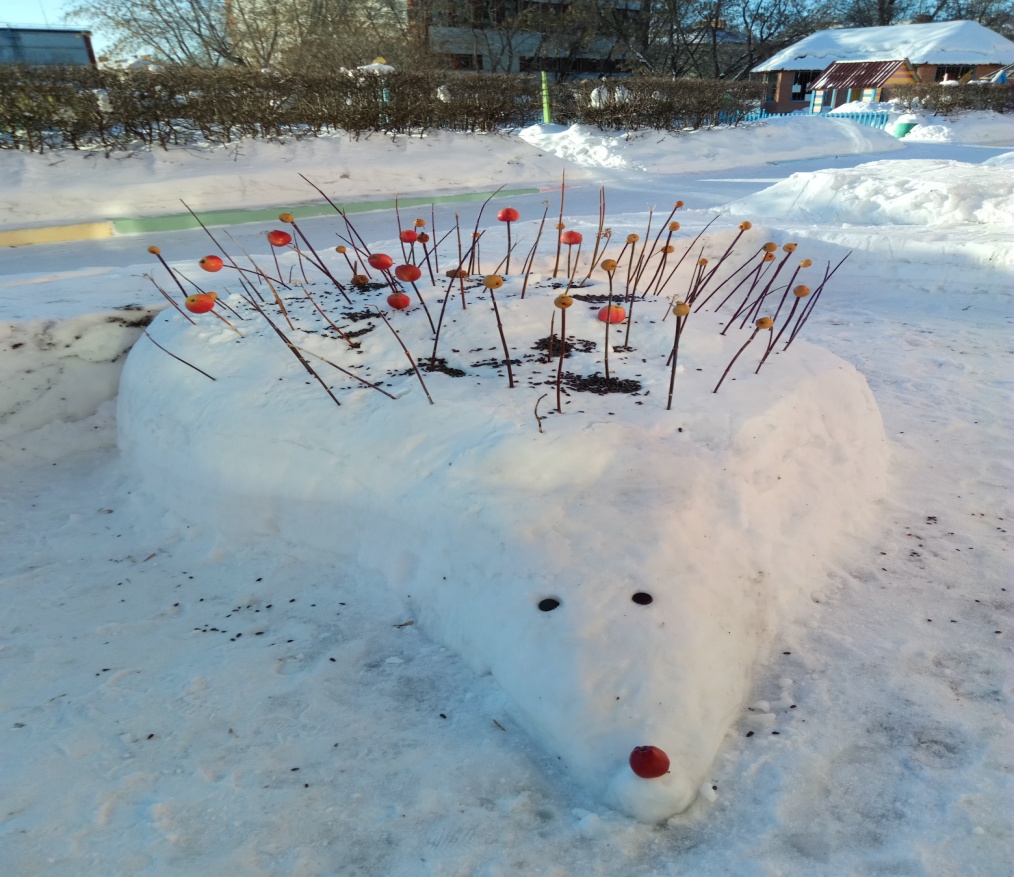 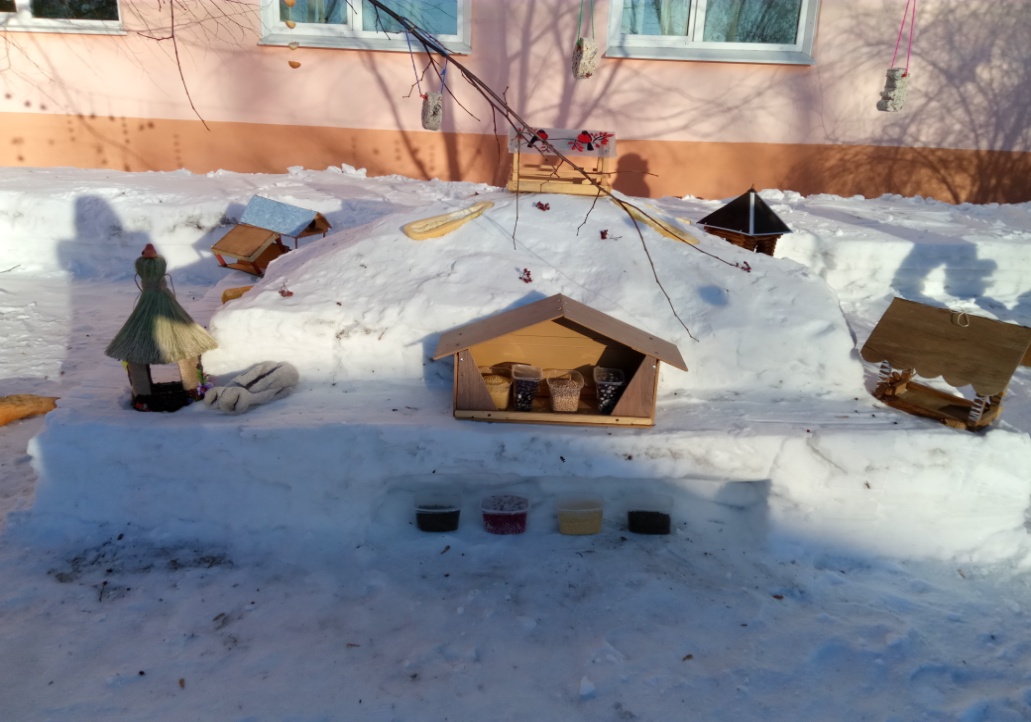 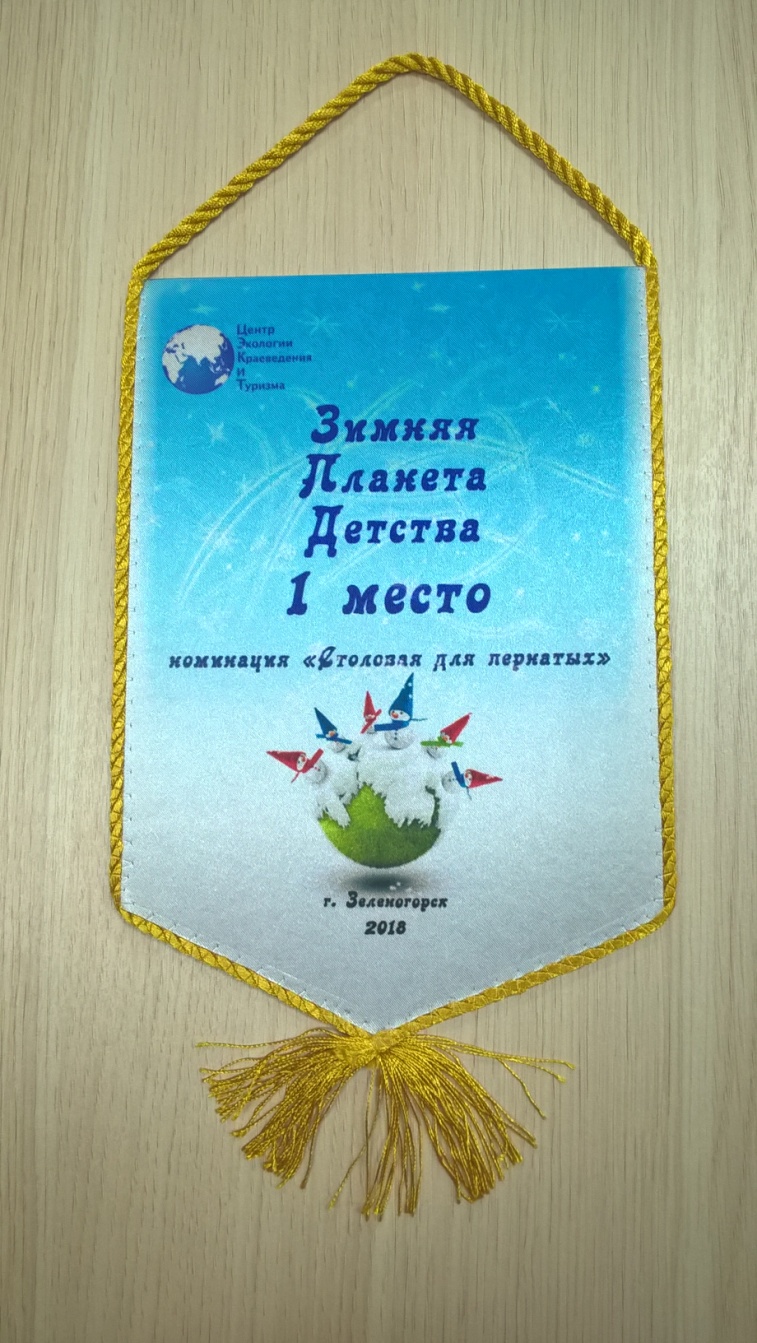 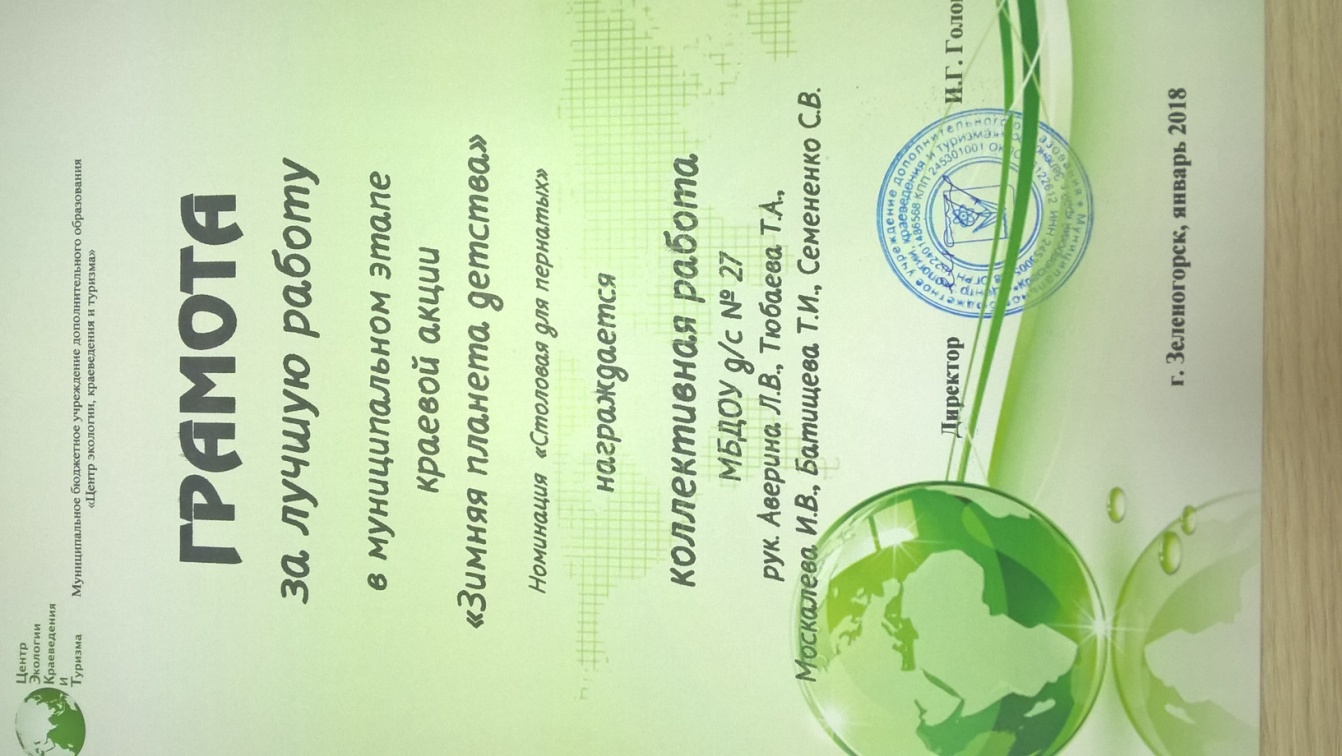 Акция «Зверье мое»
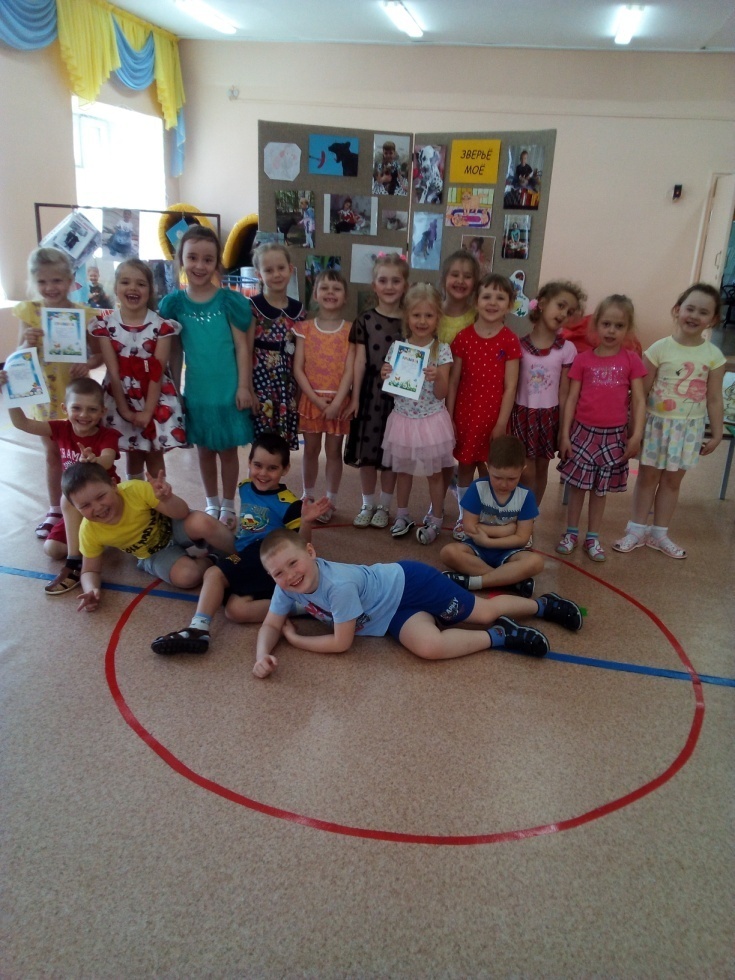 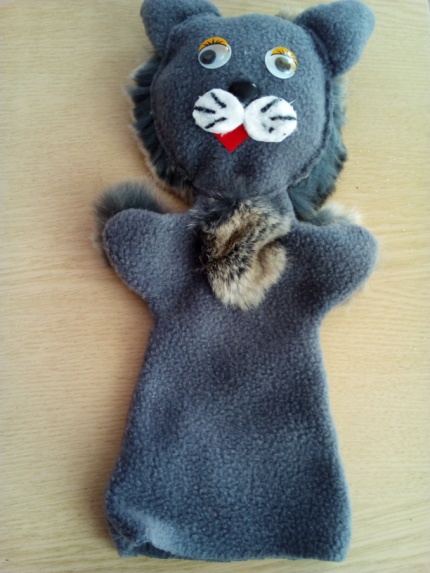 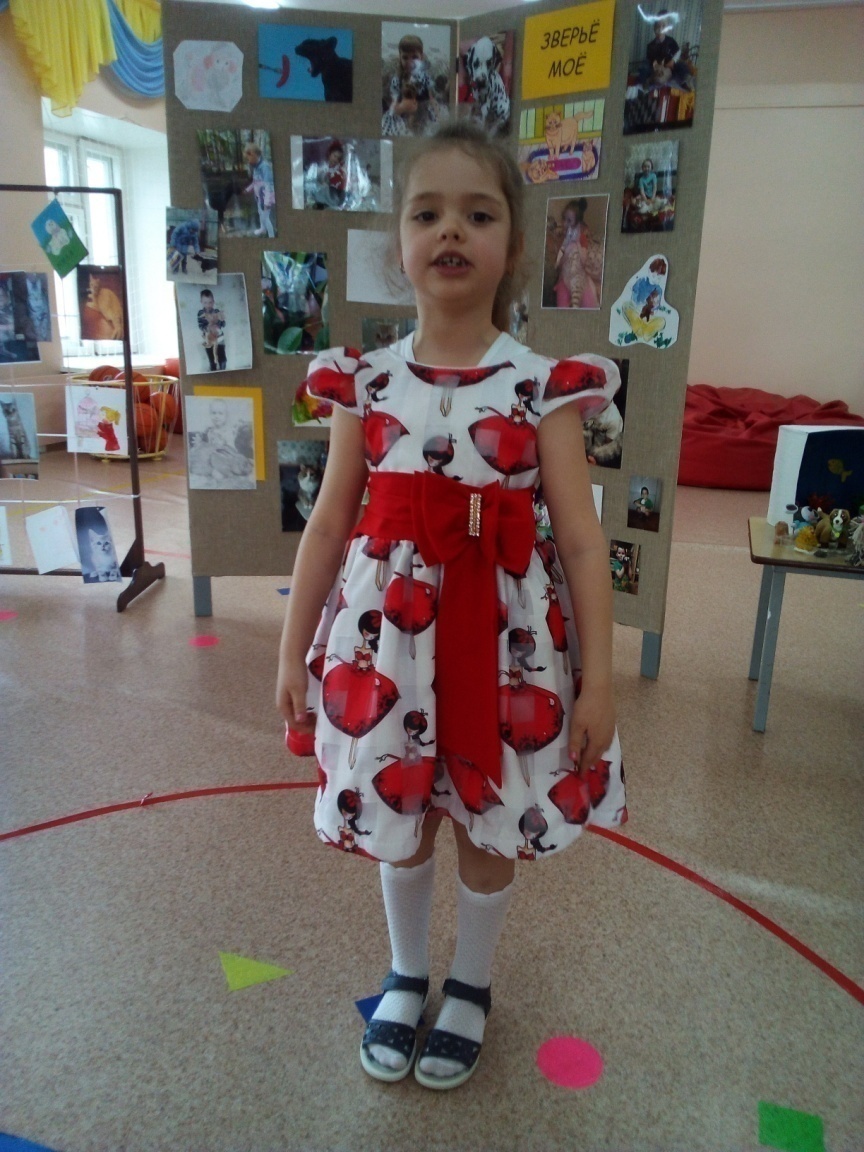 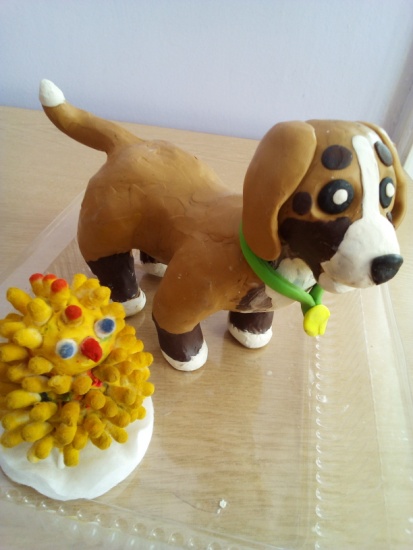 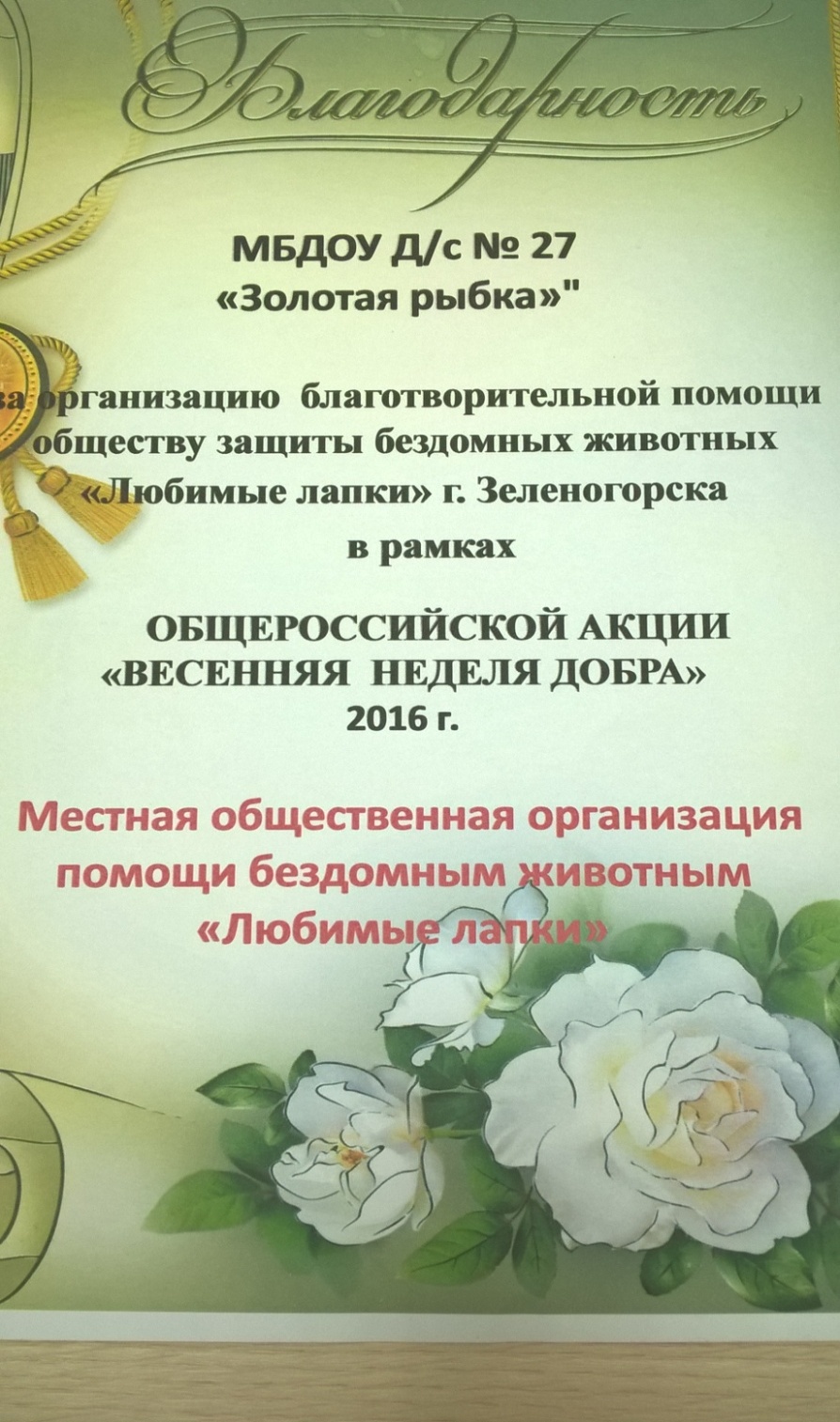 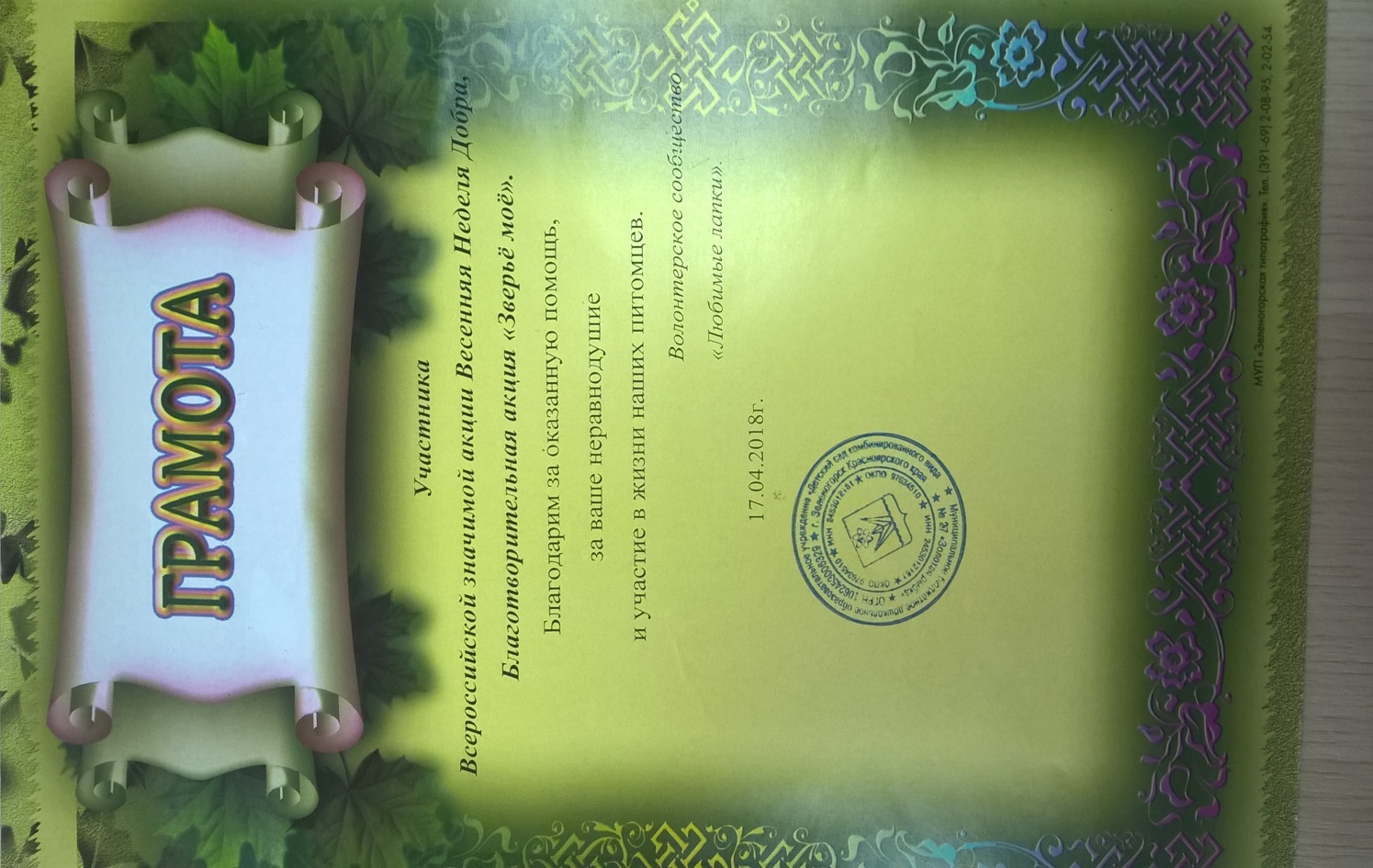 Акция «Не губите первоцветы, весны первые приметы»
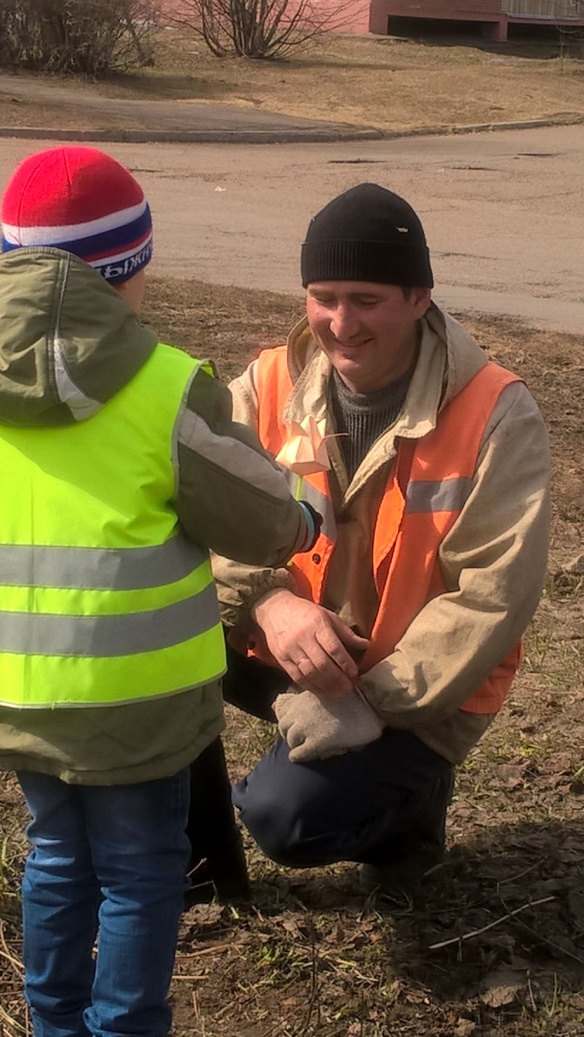 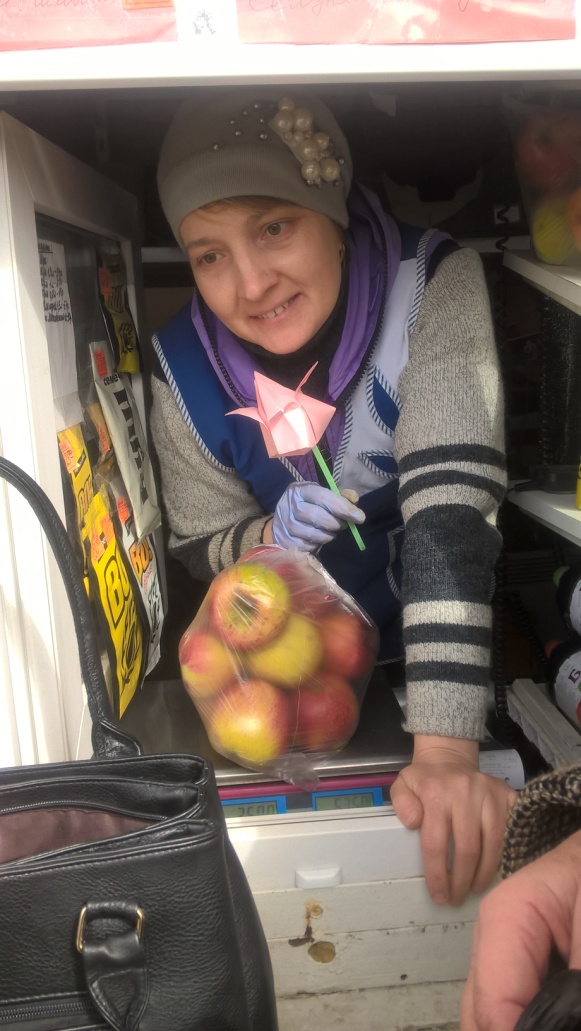 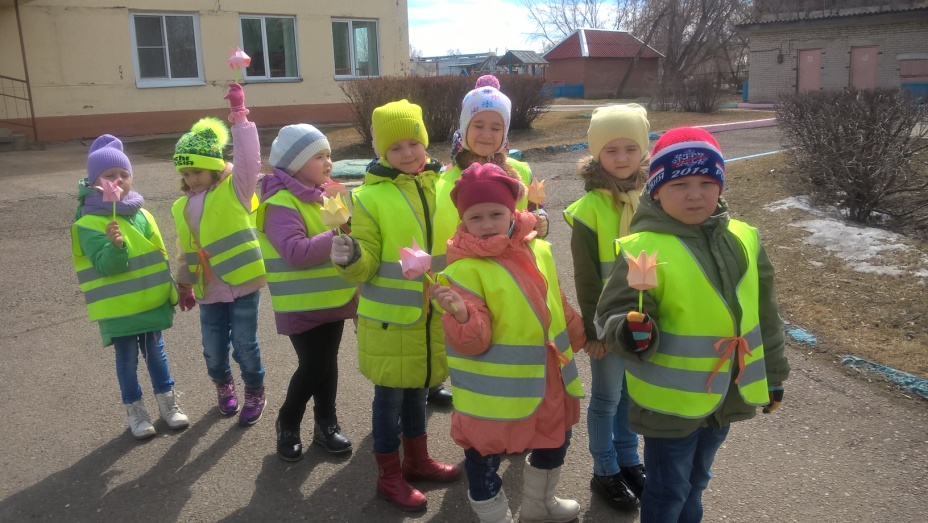 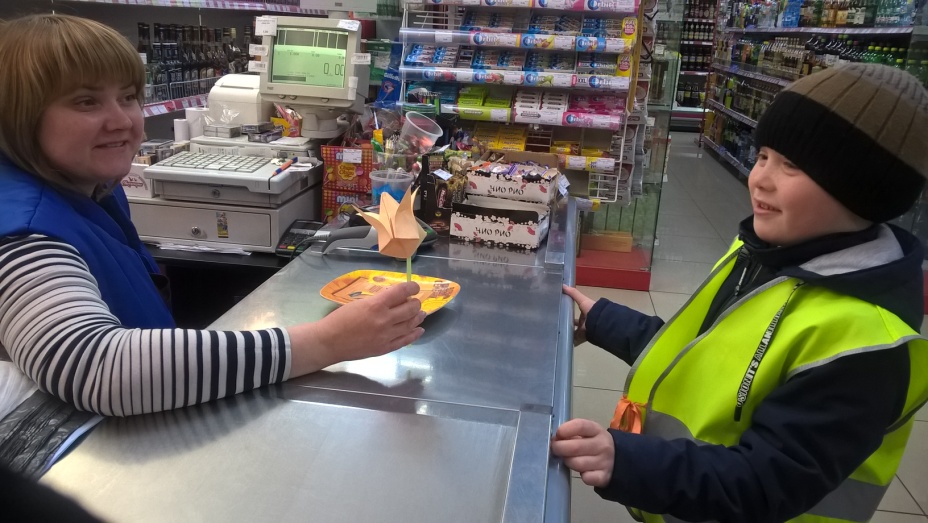 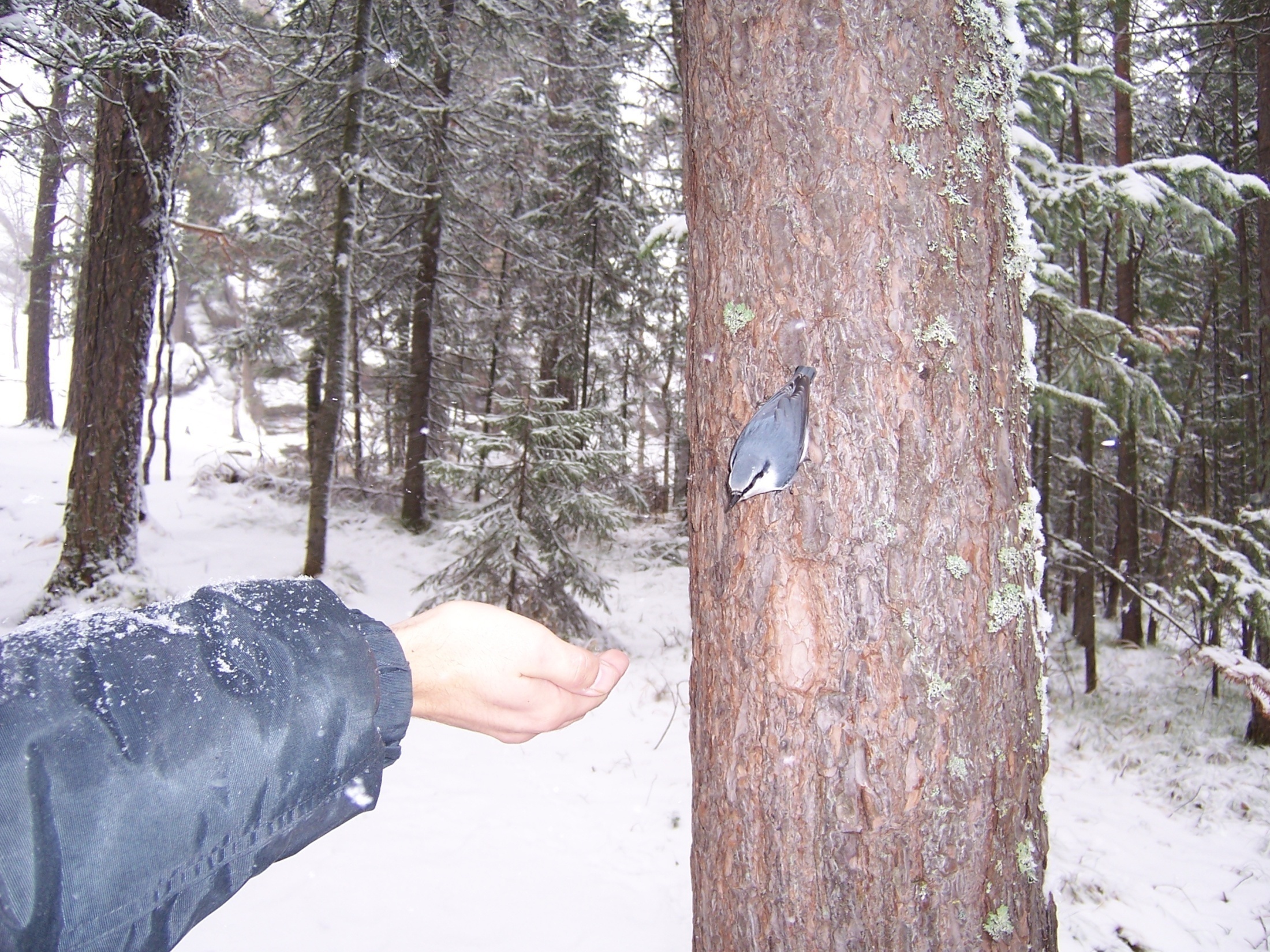 Заключение:
При условии качественного формирования экологической культуры, дошкольник будет любить, ценить и беречь природу всю жизнь.
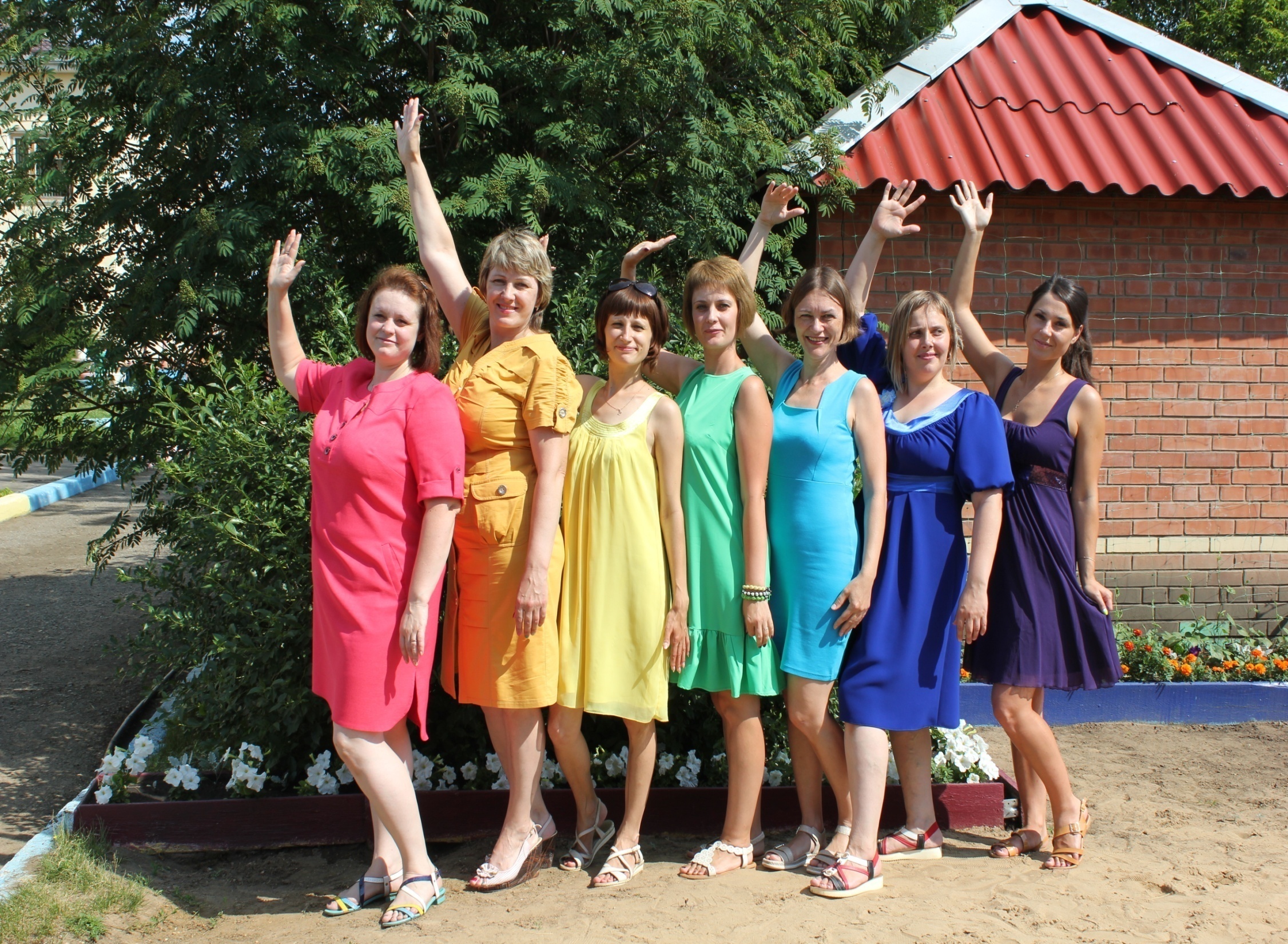 Спасибо за внимание!